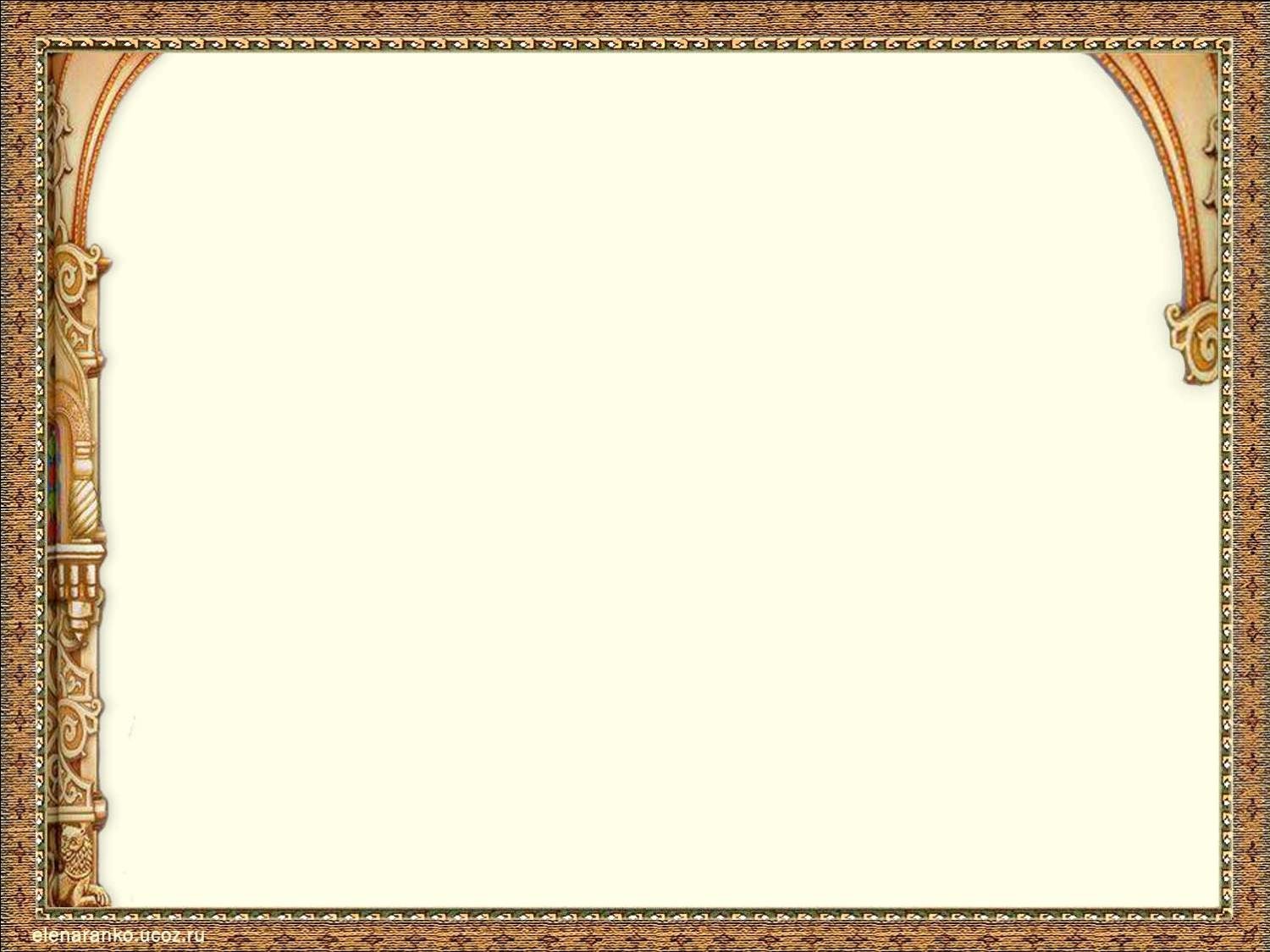 «СОЛДАТУШКИ,
БРАВЫ 
РЕБЯТУШКИ»
игровая конкурсная 
познавательная программа
Автор: Баева Анастасия Николаевна,
педагог дополнительного образования
МБОУ ДО ДДТ «Планета»

ТОМСК - 2021
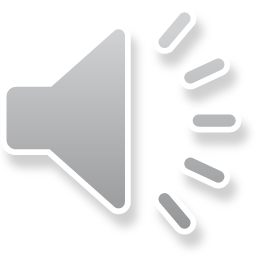 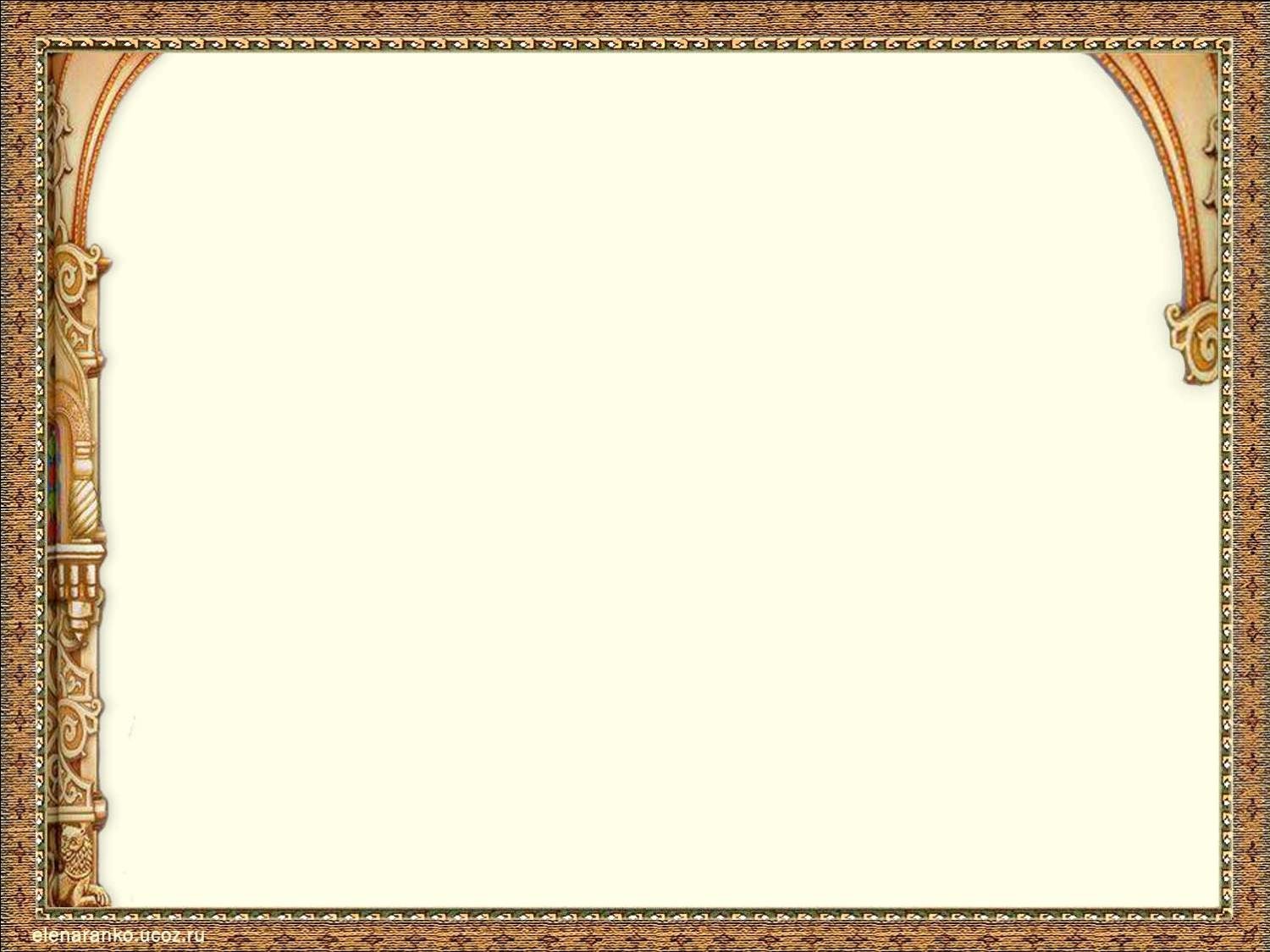 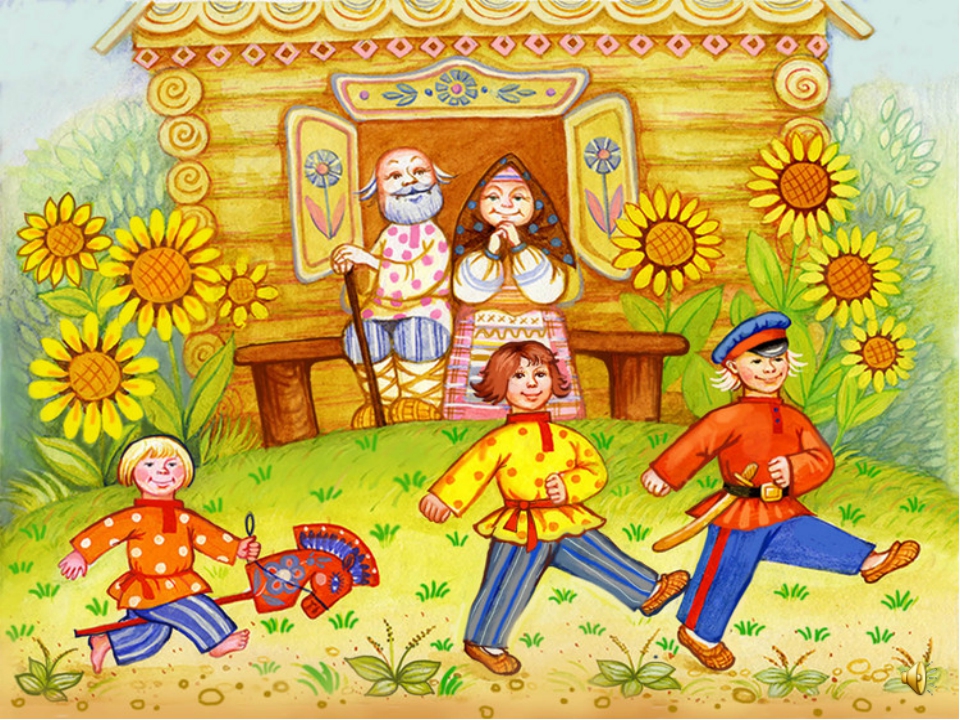 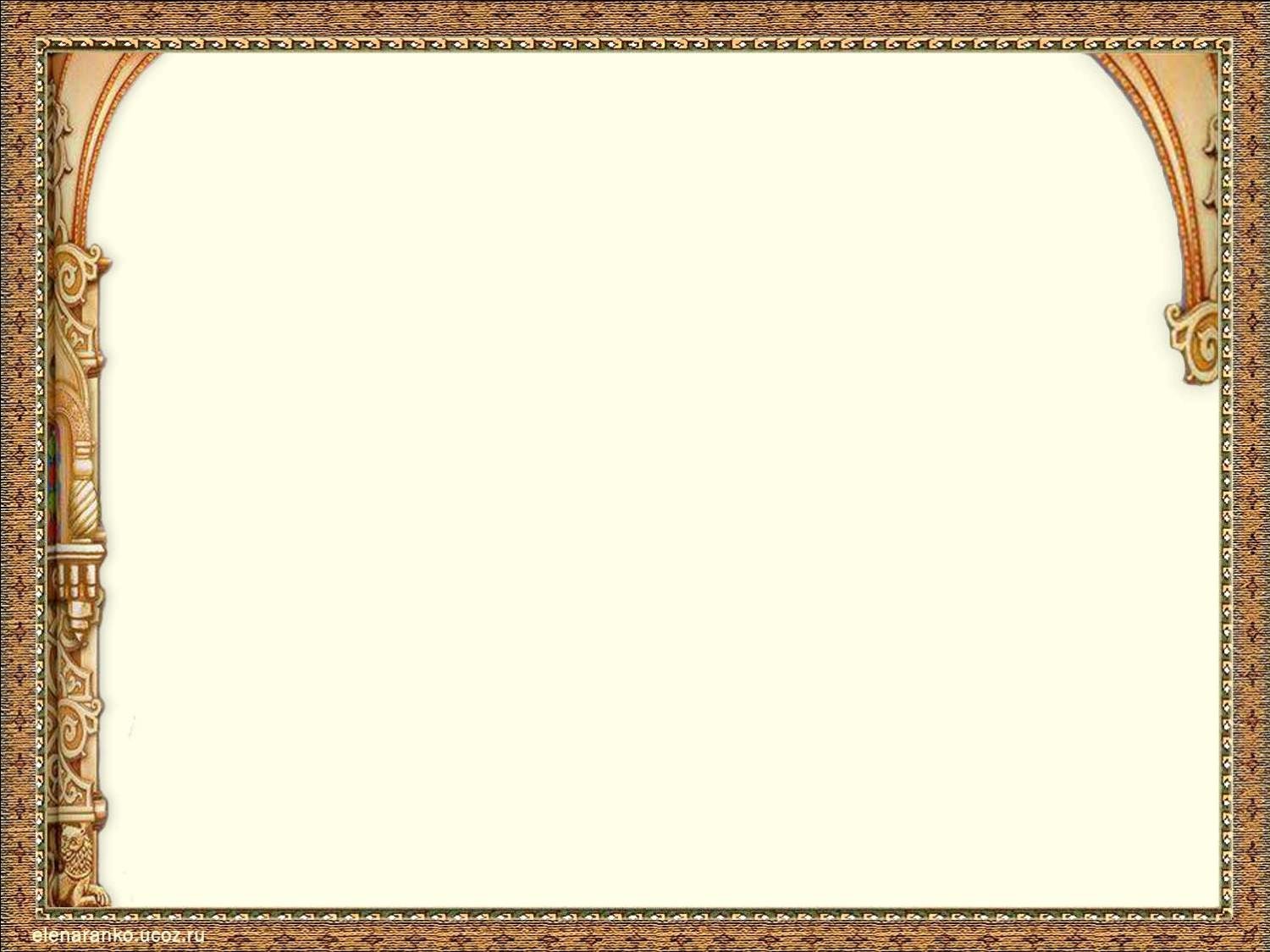 В древние стародавние времена защищали рубежи нашей Родины удалые витязи – дружинники. Про них сложили 
в народе былины – сказочные истории о могучих богатырях.
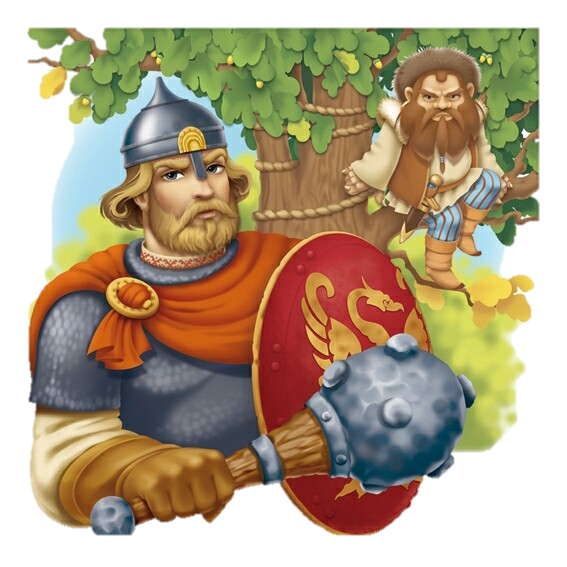 В этих сказках – былинах, богатыри – очень сильные, могучие. Они и ростом, и физической силой превосходят обычных людей. Да и враги – противники у них – сказочно страшные. Соловей-Разбойник, который свистом умел деревья валить, Тугарин Змеевич, Идолище Поганое. Эти сказочные злодеи – враги не только самих богатырей, но всей Русской земли, ее людей.
Как бы не были сильны противники – богатыри всегда оказывались сильнее, умнее и одерживали в конце концов победу
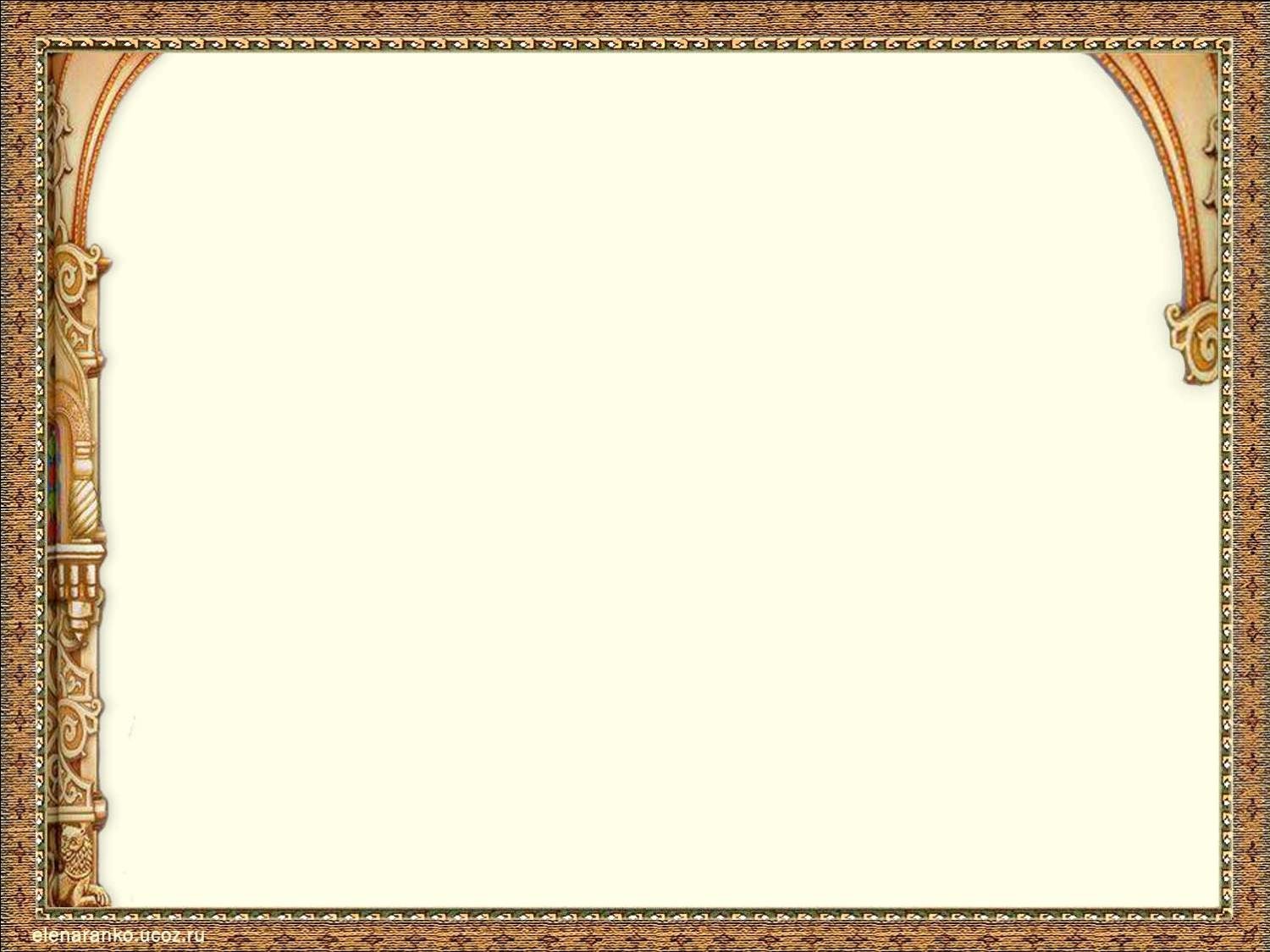 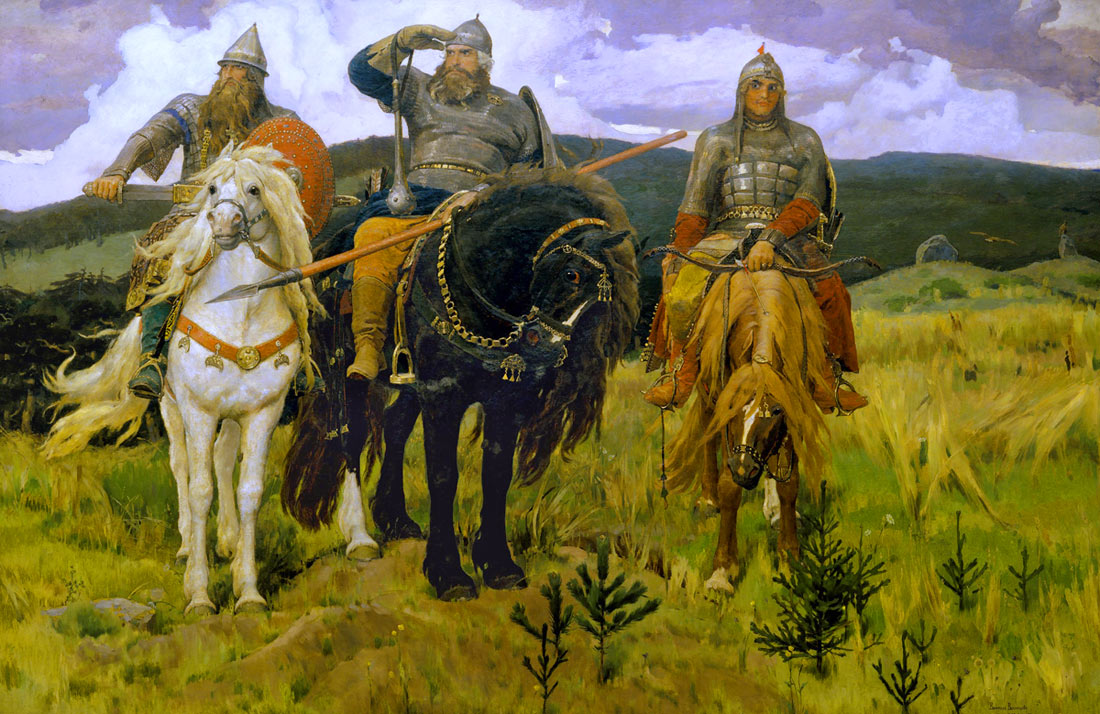 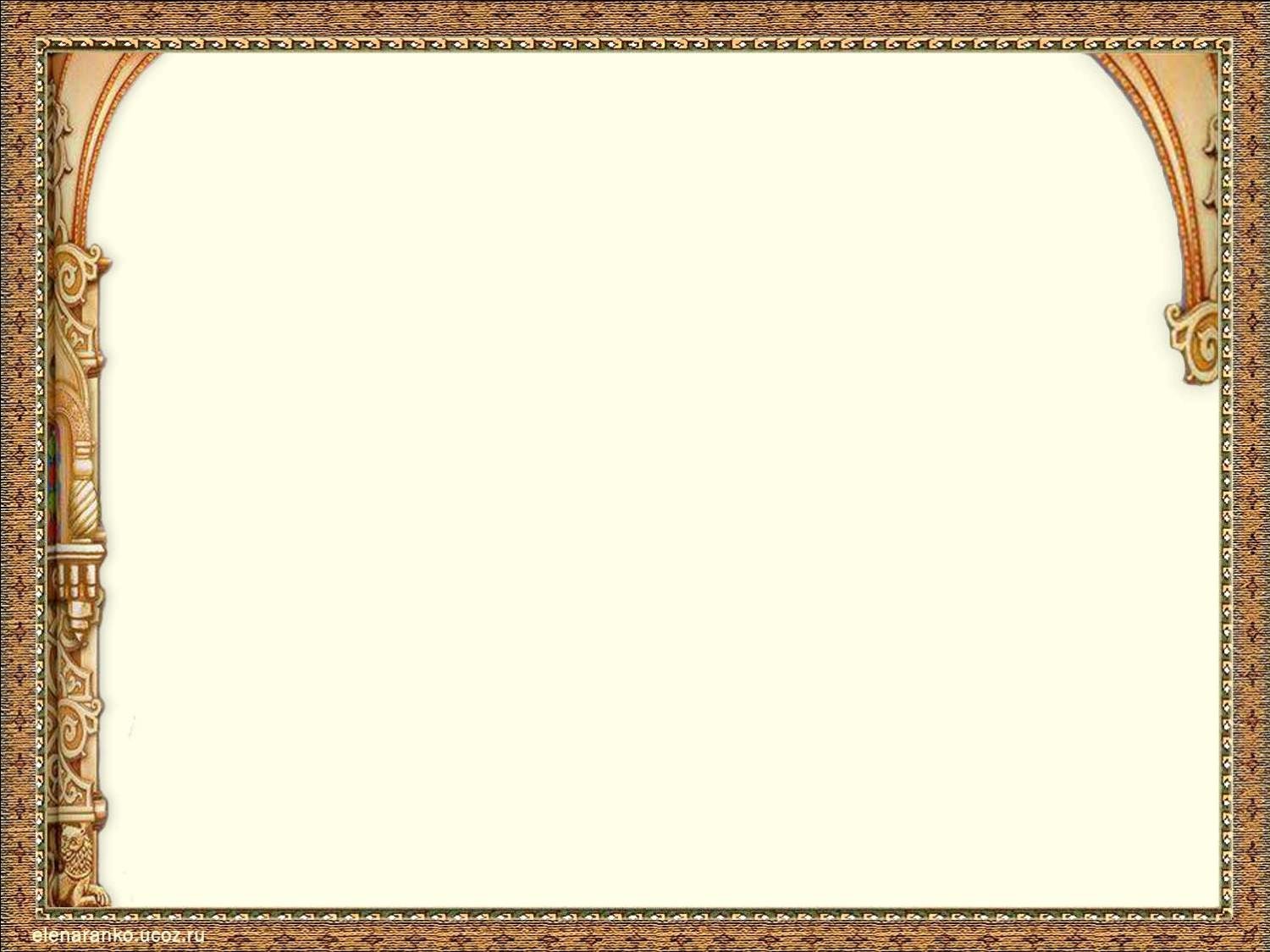 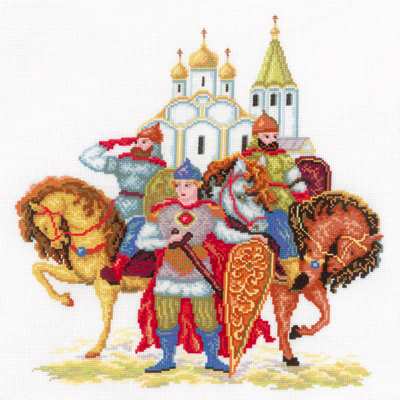 От зари и до зари
Дозор несут богатыри: 
Добрыня, Алеша, и старший Илья.
Три, всем нам знакомые, богатыря!
У каждого их них верный конь,
Он с ними и в воду, и в огонь.
В руках у них щит и меч,
Чтоб землю русскую беречь,.
Чтоб рубежи родной земли
Враги нарушить не могли.
Караул нести им нужно
На заставе стойко, дружно. 
И пока они на страже,
Может быть уверен каждый:
От врагов защищены
Покой и мир родной земли!
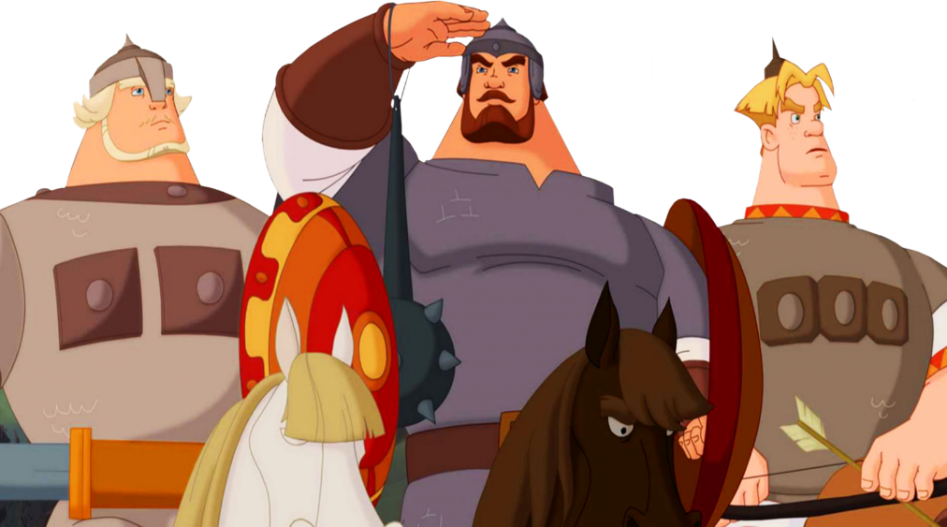 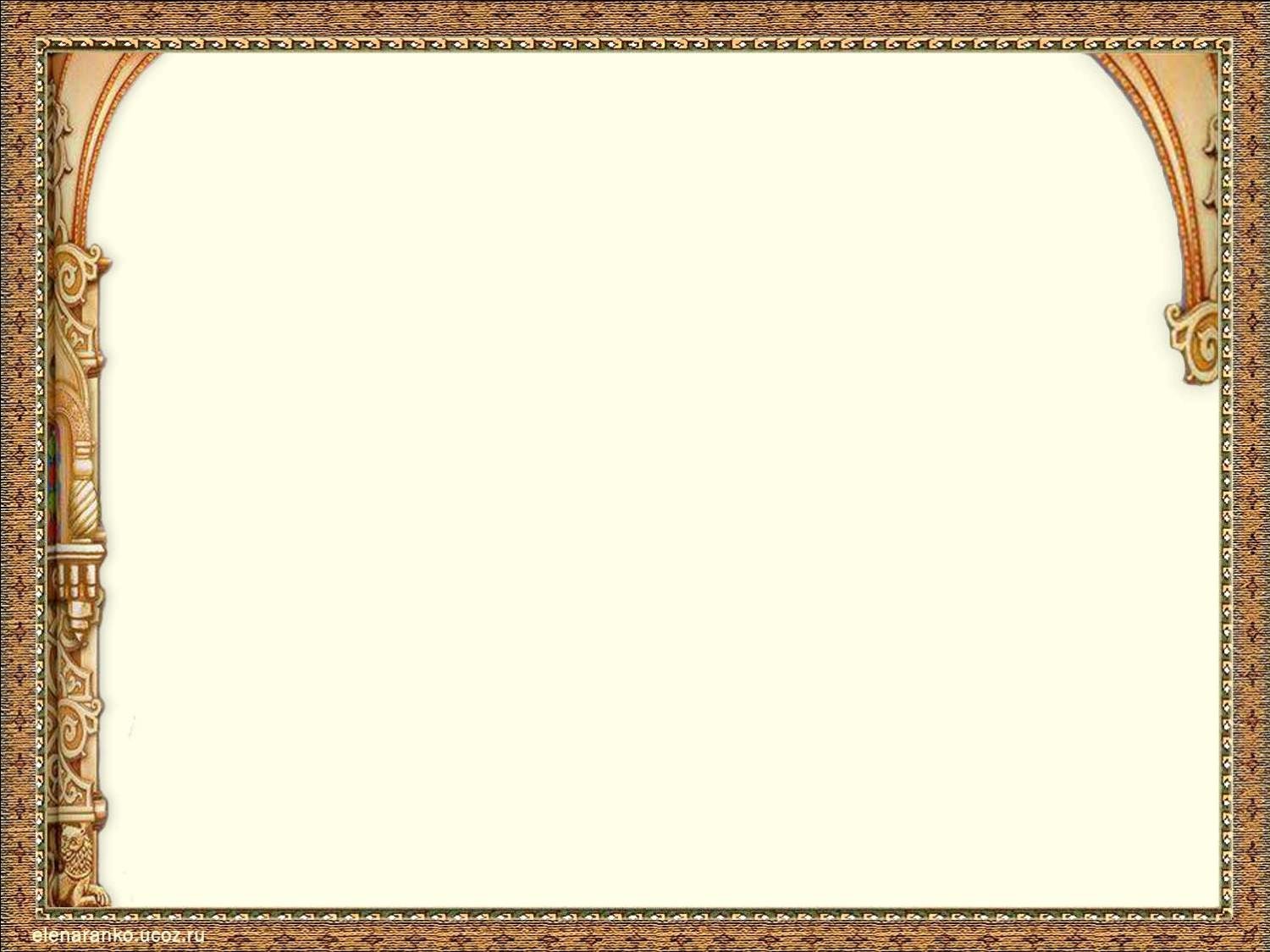 КАВАЛЕРИЯ
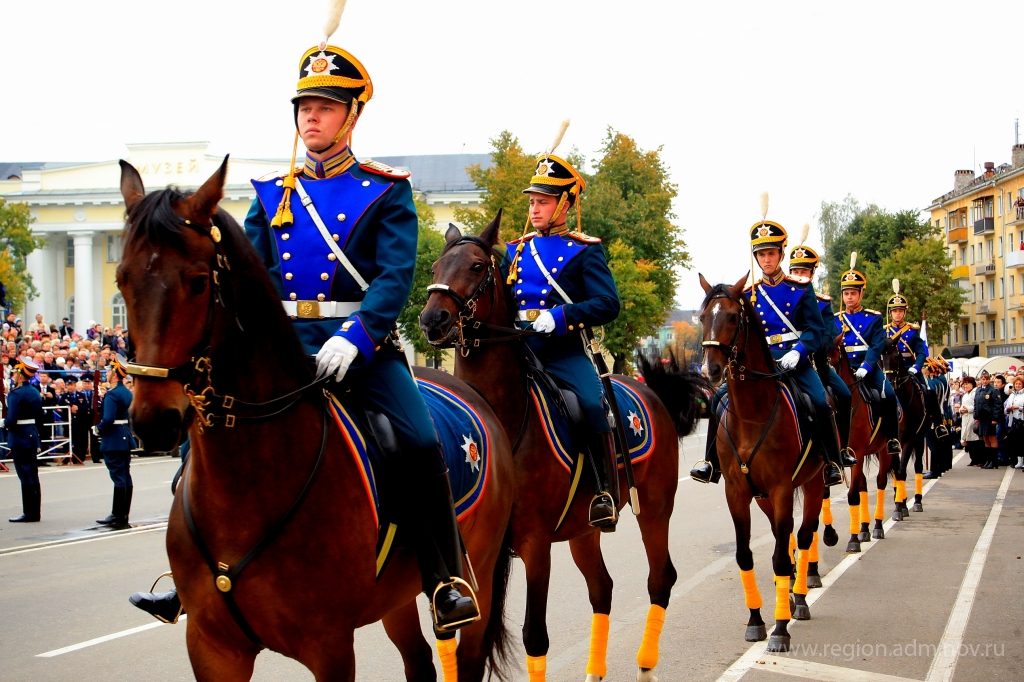 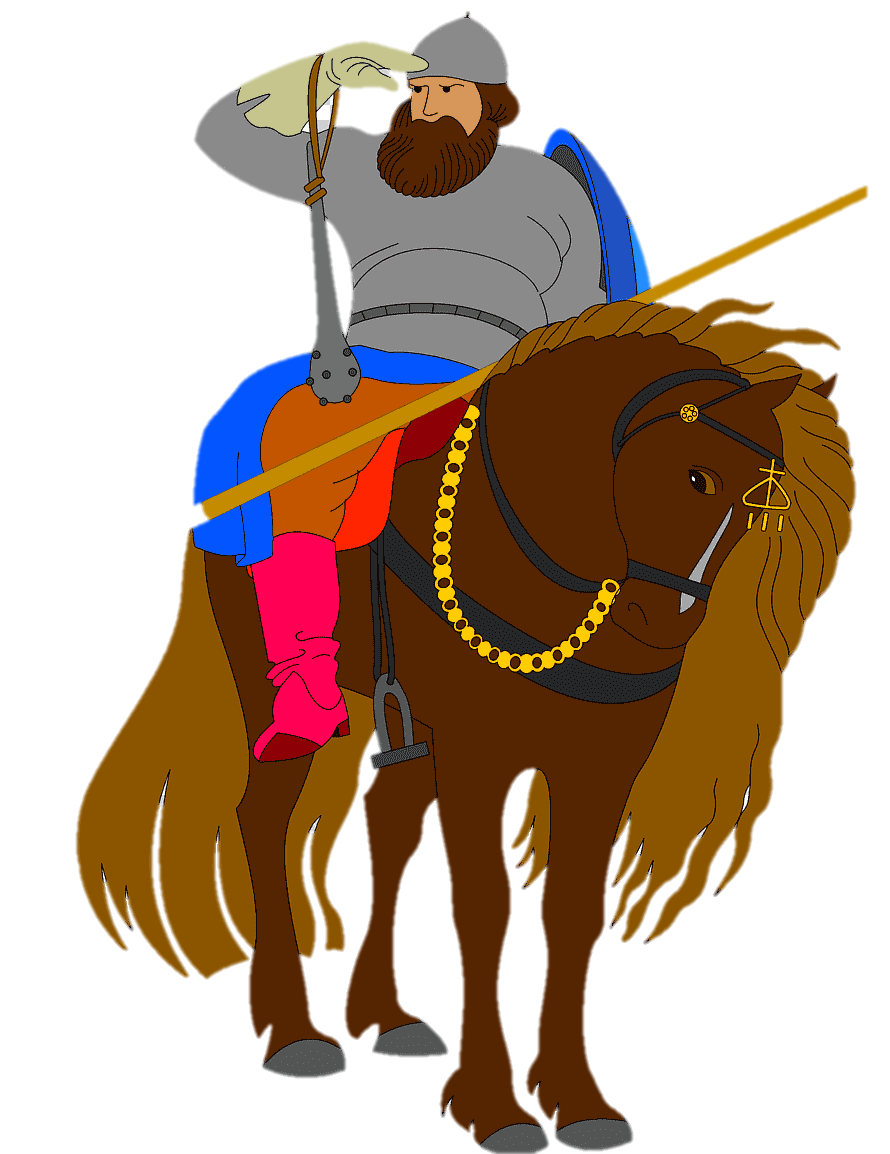 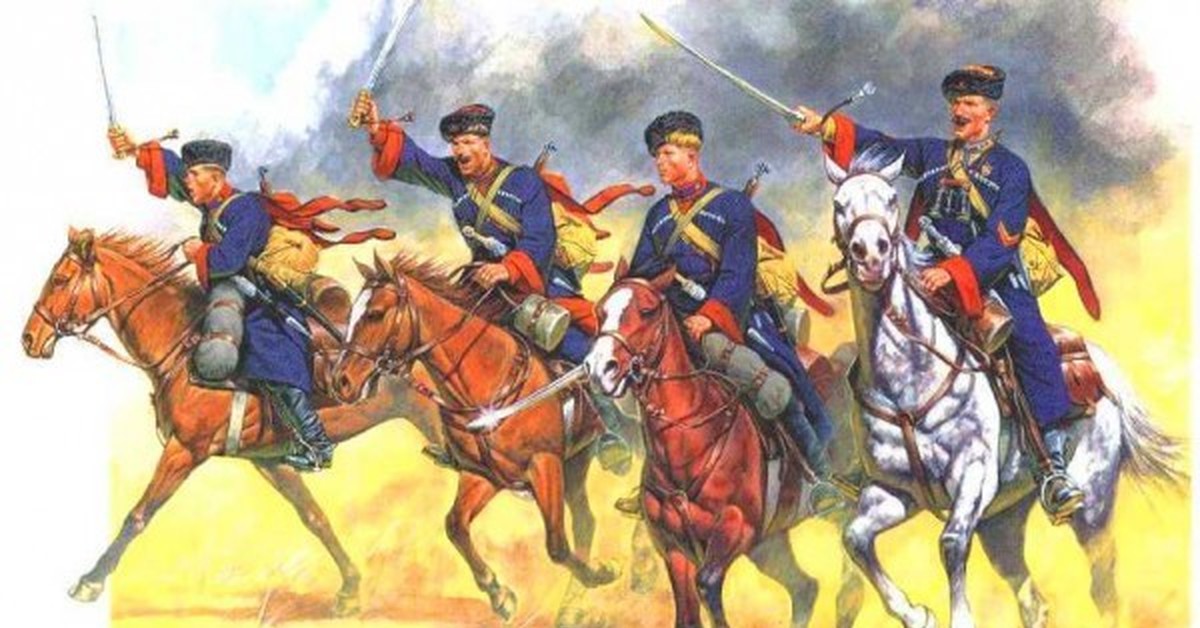 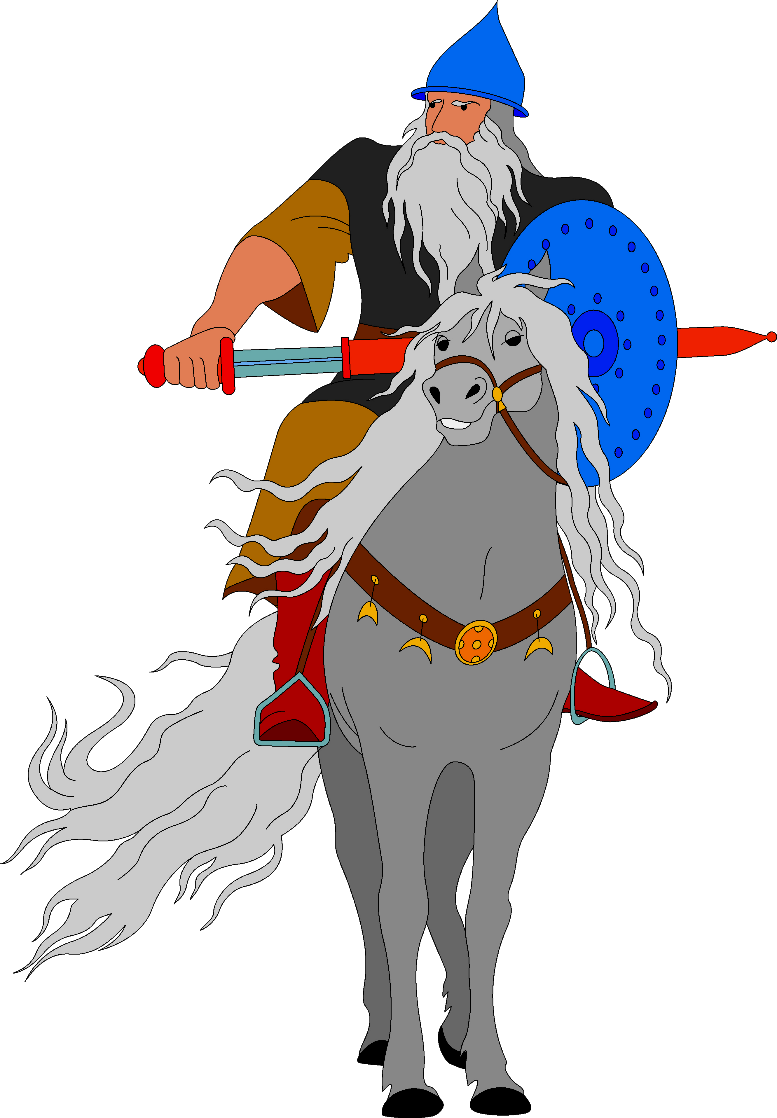 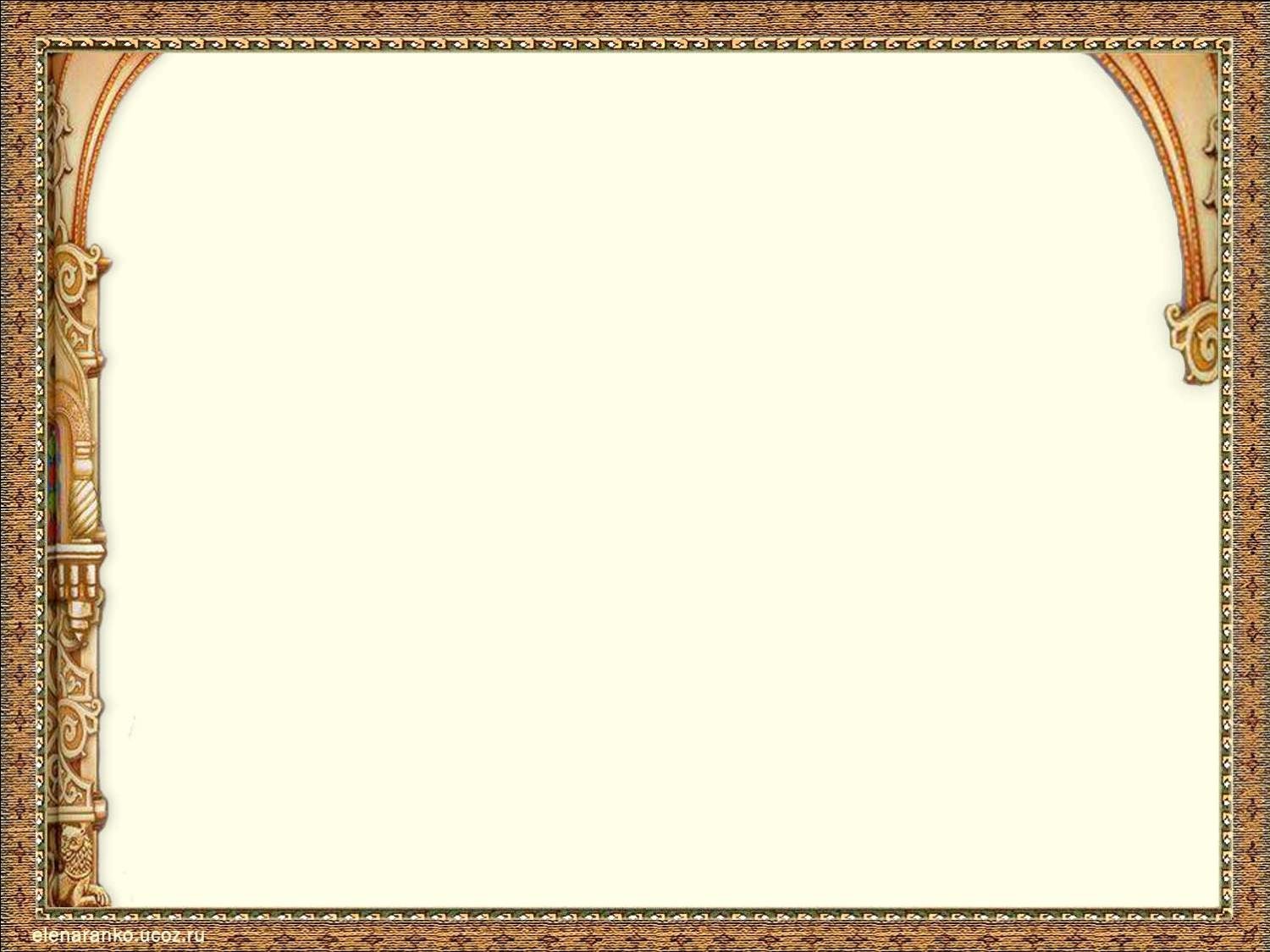 Пограничные войска
СТРОЙБАТ
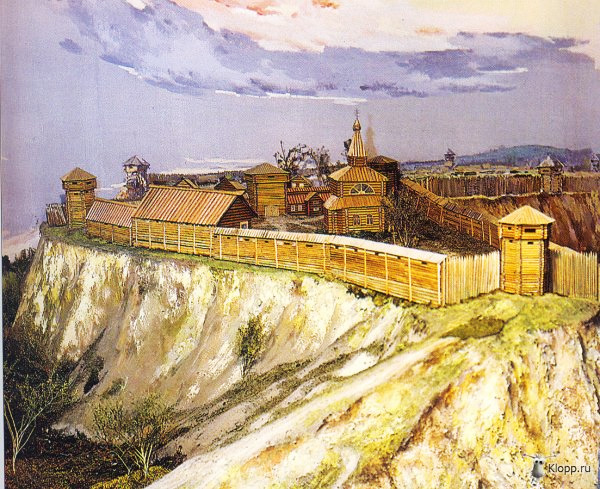 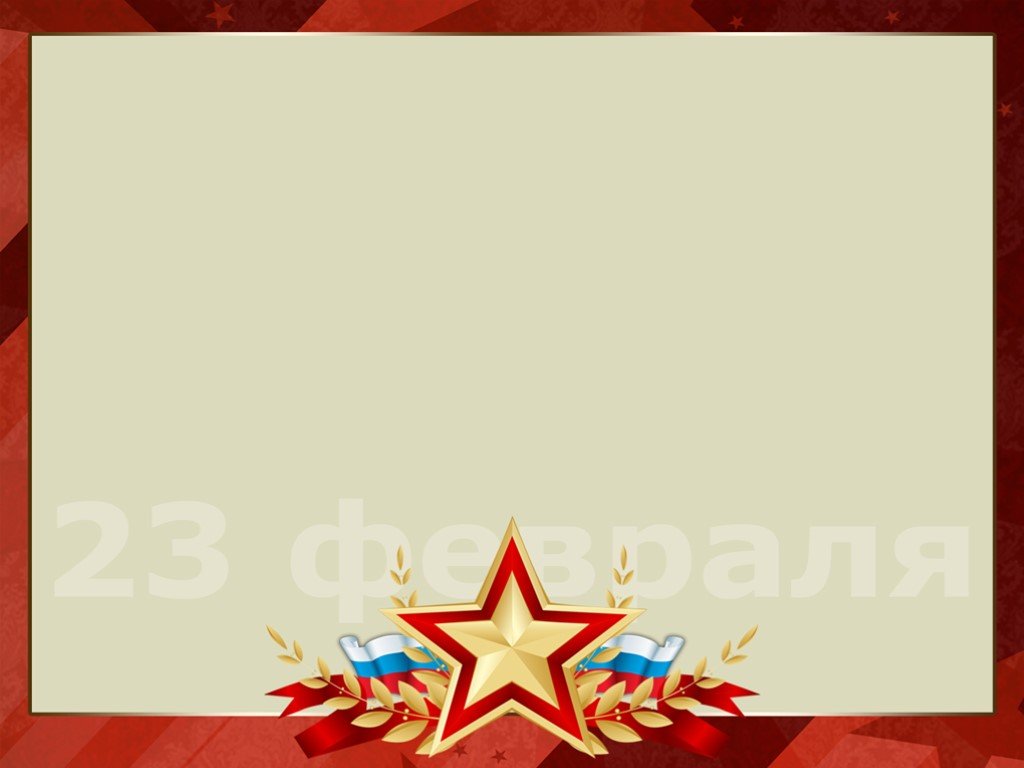 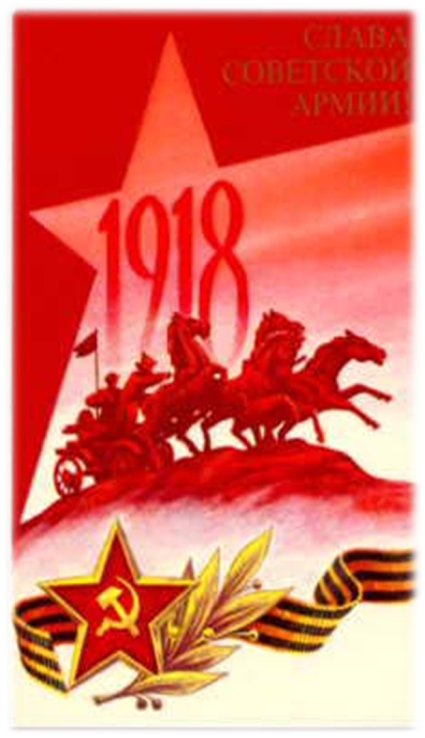 Изначально 23 февраля праздновался как день рождения Красной Армии в честь победы над немецкими войсками. День первой победы стал днем рождения армии. Это, как бы, обозначило на будущее ее судьбу. Начав с победы, она с той поры 
не раз громила врагов нашей Родины. Не было ни одного захватчика, который бы 
не почувствовал на себе силу 
ее оружия
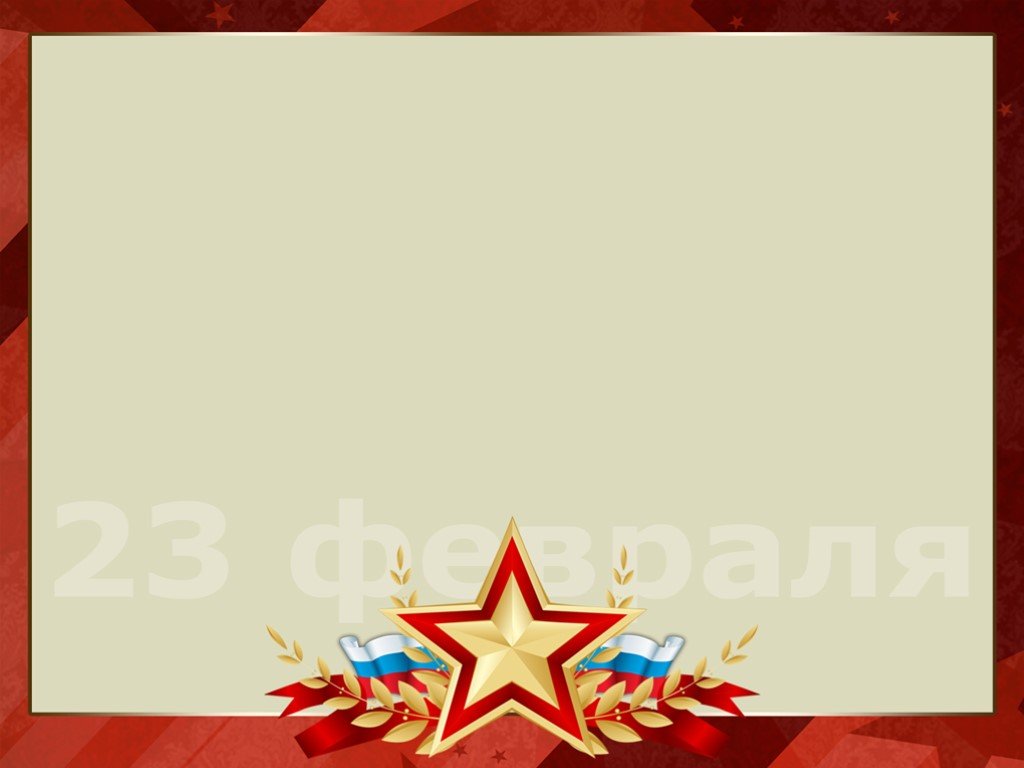 Название праздника в разные годы нашей истории

1919 – 1946 День Рабоче-Крестьянской Красной армии.
 
1946 – 1992 День Советской армии и Военно-Морского флота.
 
1993 – 1994 День Российской армии.
 
1995 – 2012  День защитника Отечества.
 
С 2002 – День защитника Отечества, праздничный выходной  день.
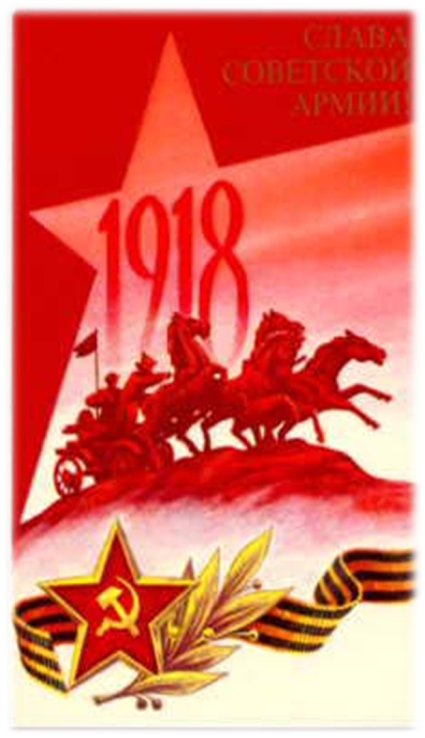 Наша Армия
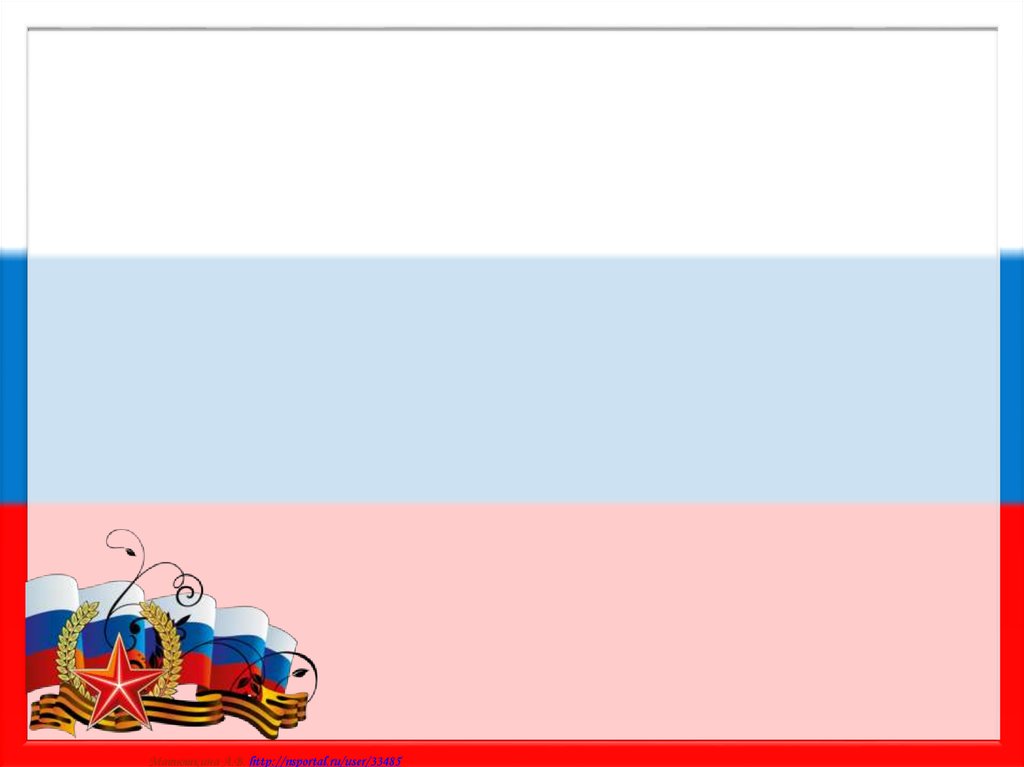 Яростной была ты и бесстрашной,
И горела под тобой земля,
Билась ты отважно, и знамена вражьи
Падали под стенами Кремля
 
Припев:
Моя Армия сильная, сильная,
Моя Армия смелая, смелая,
Моя Армия гордая, гордая,
Эта песня об Армии моей.
Наша Армия самая сильная,
Наша Армия самая смелая,
Наша Армия самая гордая!
И святая защитница детей!
Стройные ряды под небом чистым -
Это наши славные полки.
С вами я, танкисты и артиллеристы,
Летчики, стрелки и моряки.
 
Припев:
Моя Армия сильная, сильная,
Моя Армия смелая, смелая,
Моя Армия гордая, гордая,
Эта песня об Армии моей.
Наша Армия самая сильная,
Наша Армия самая смелая,
Наша Армия самая гордая!
И святая защитница детей!
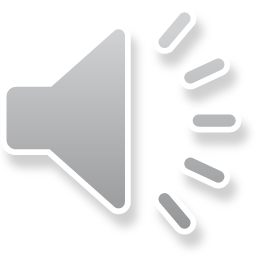 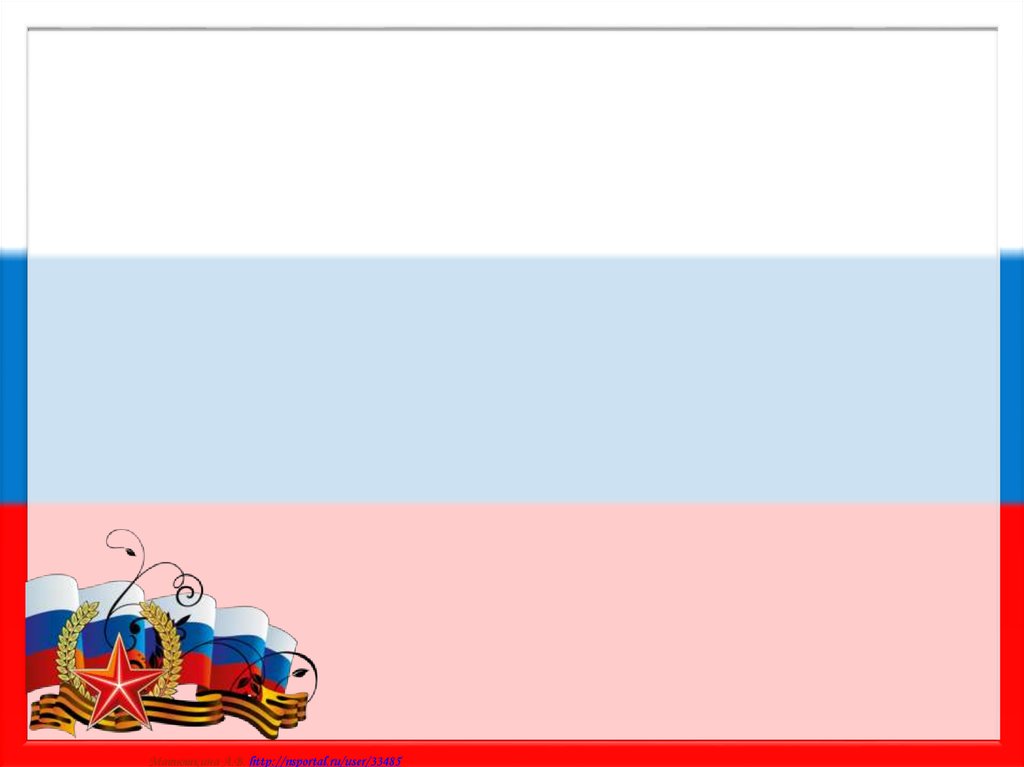 ВОЙСКА СВЯЗИ
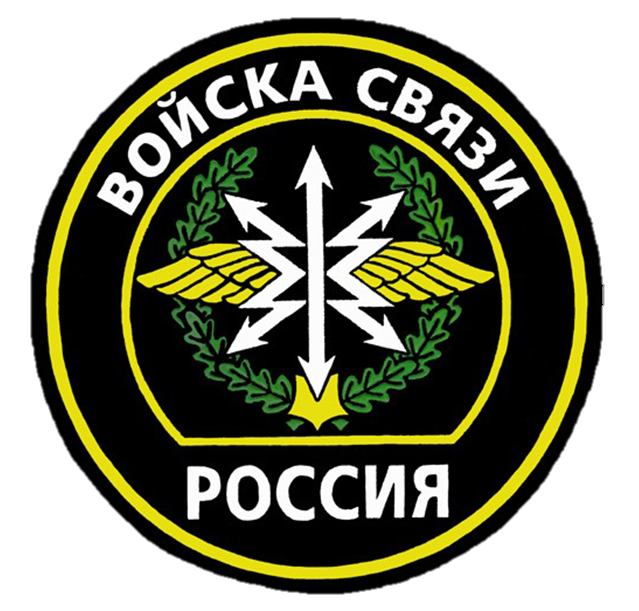 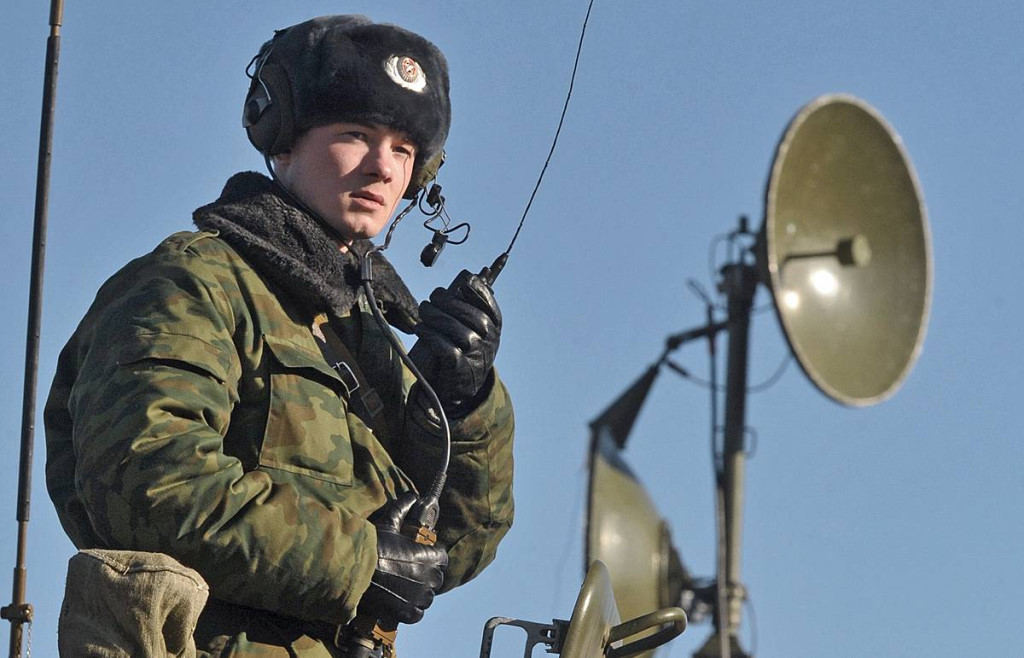 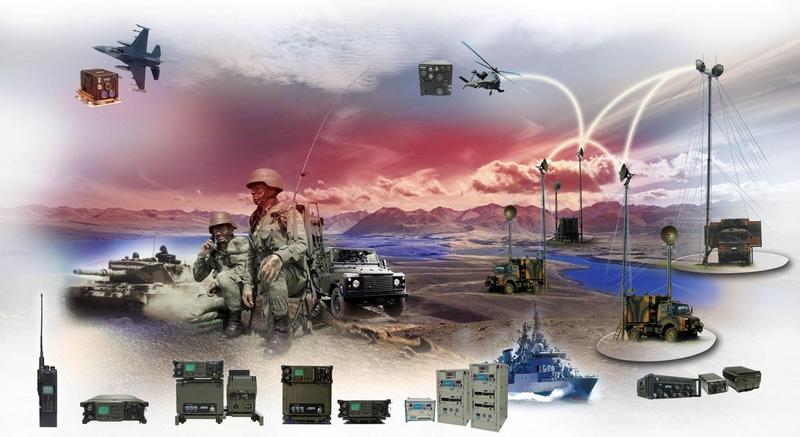 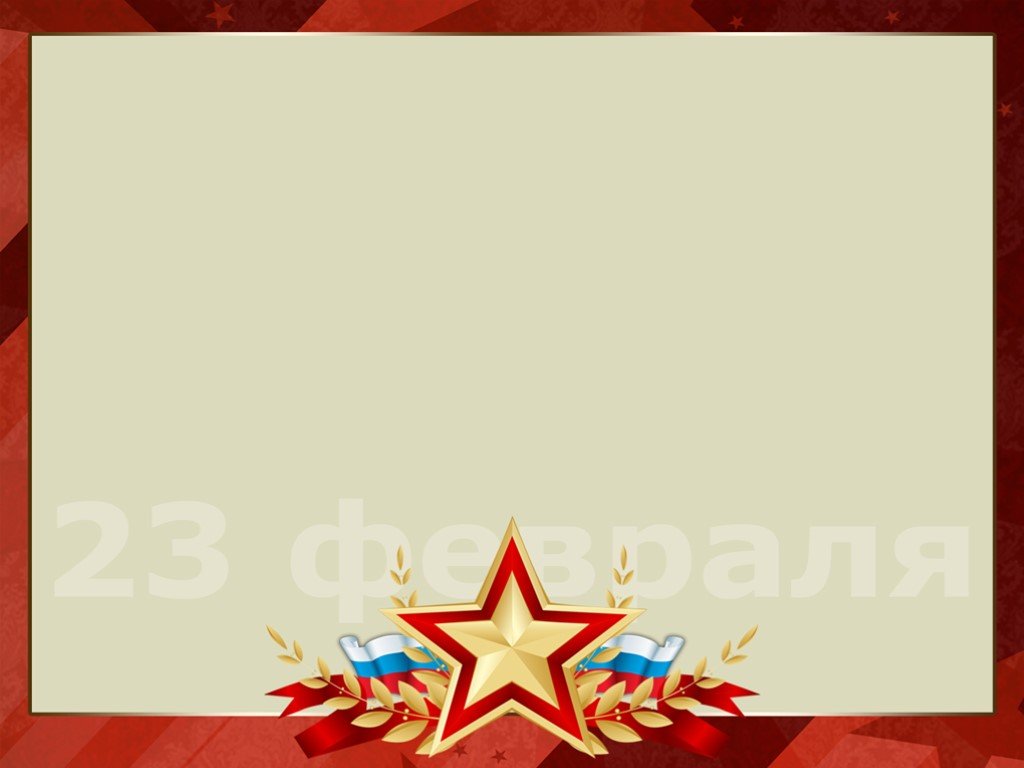 ШИФРОВКА
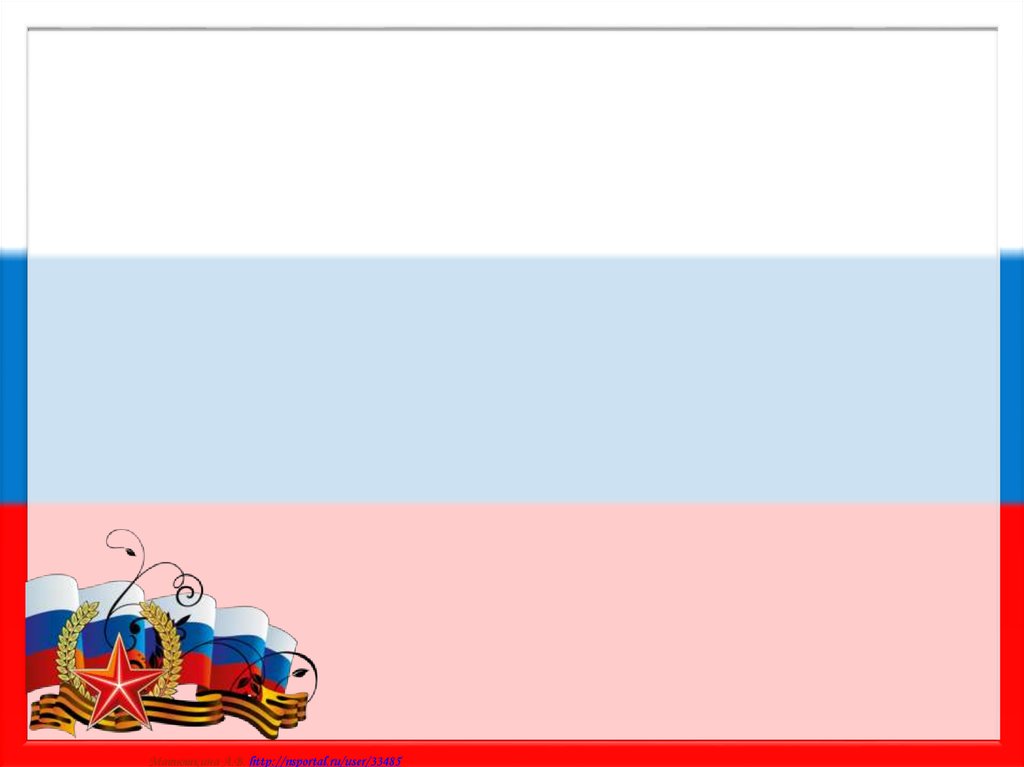 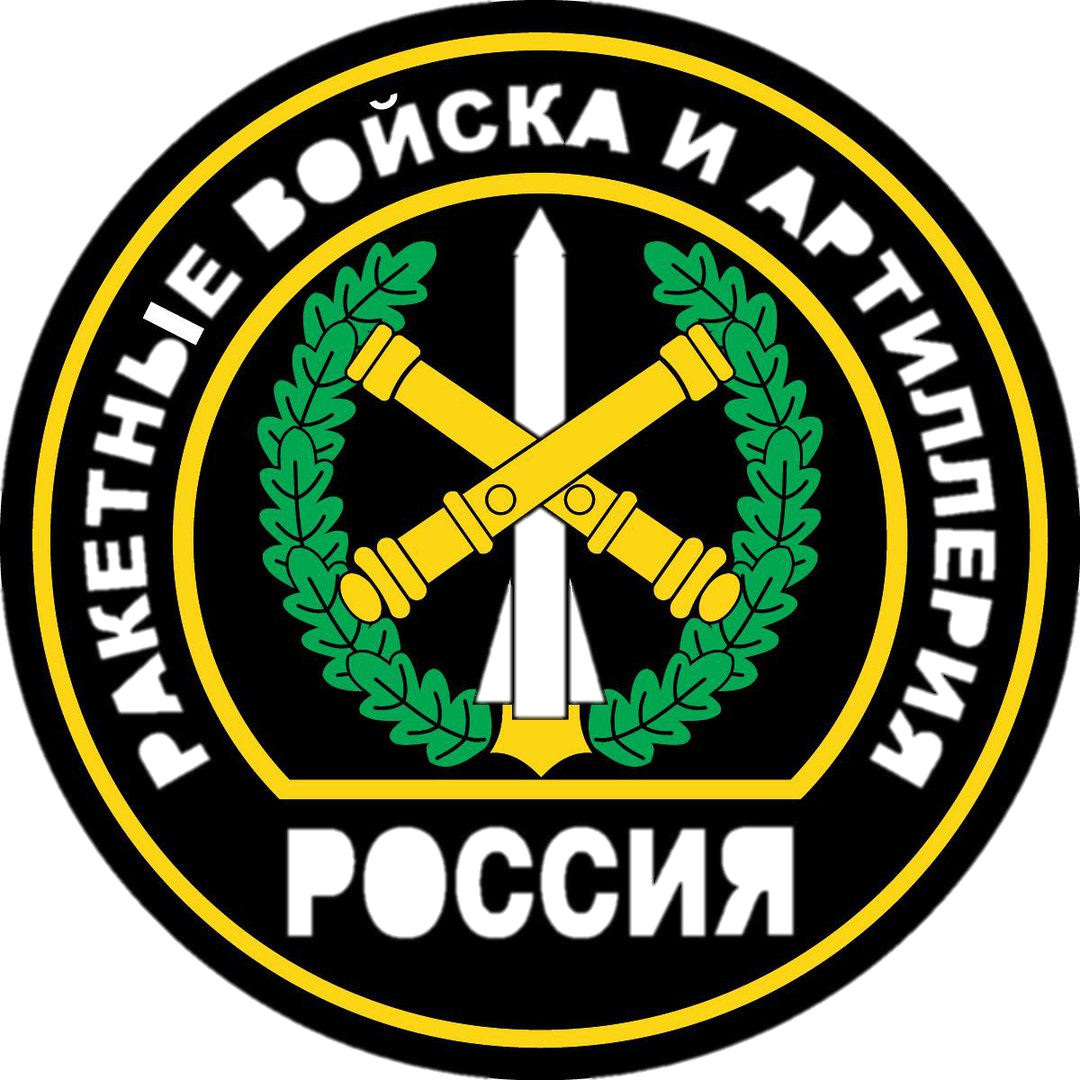 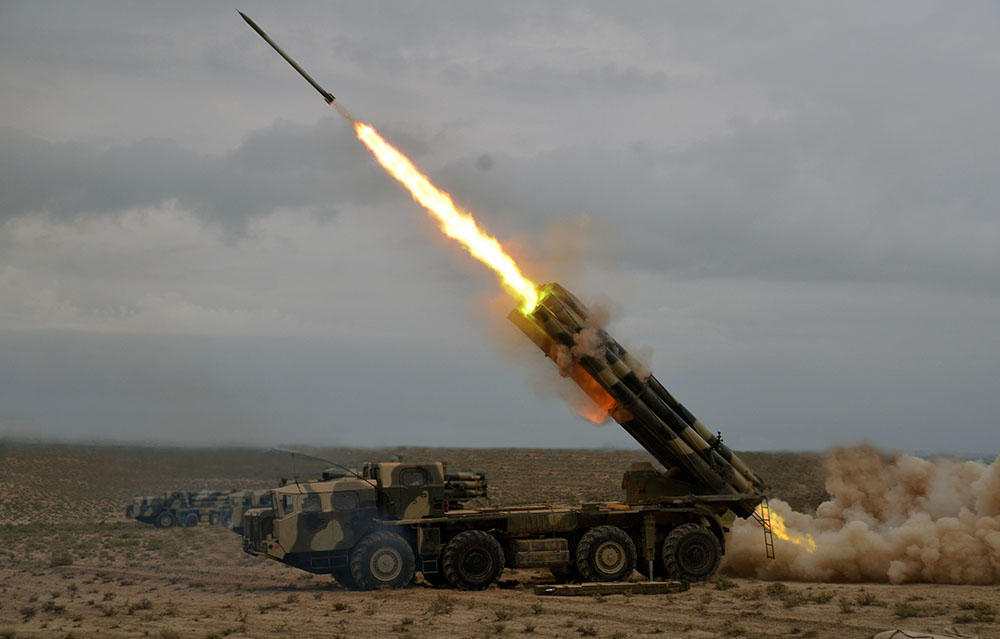 Ракетные войска и артиллерия (РВиА)
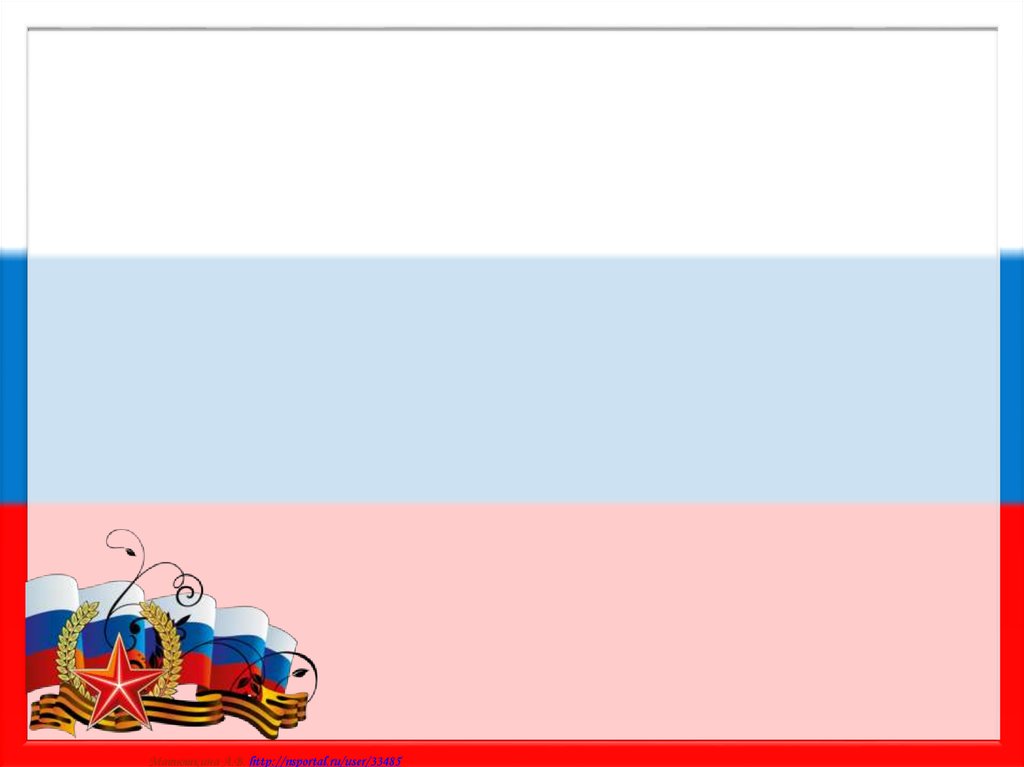 СНАЙПЕР
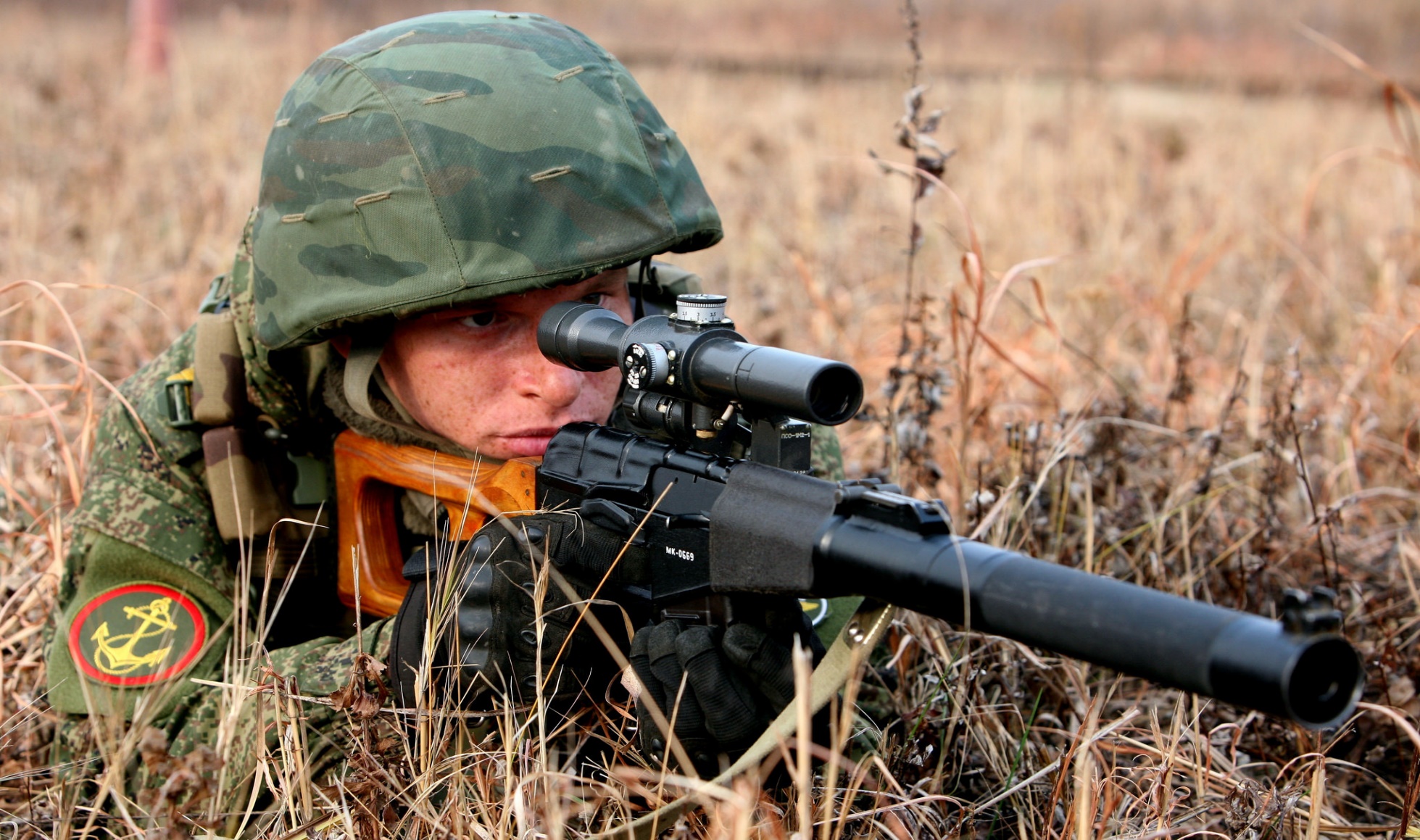 Как называют солдата, который лучше всех стреляет??
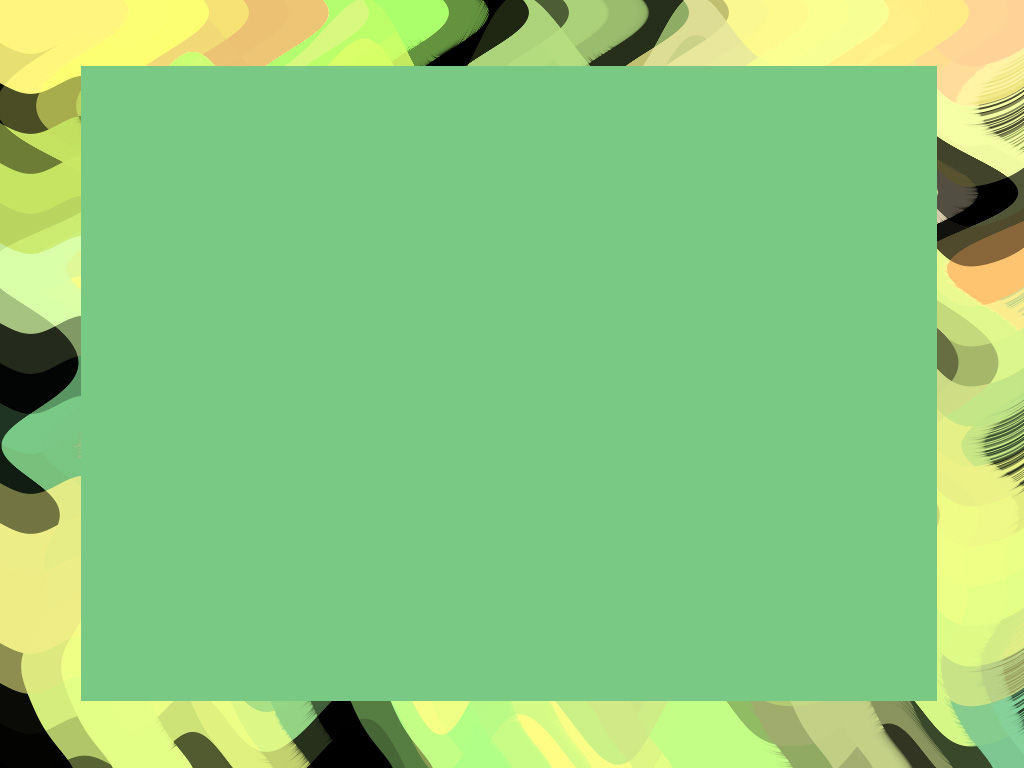 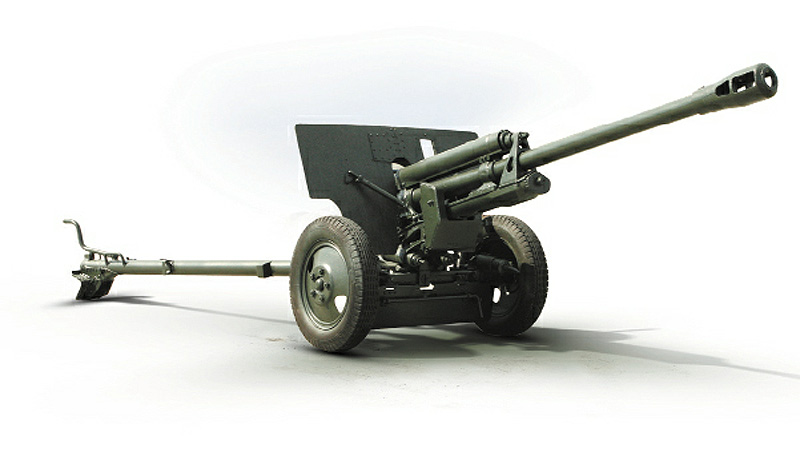 На горе-горушке 
Стоят старушки, 
Если охнут, 
Люди оглохнут
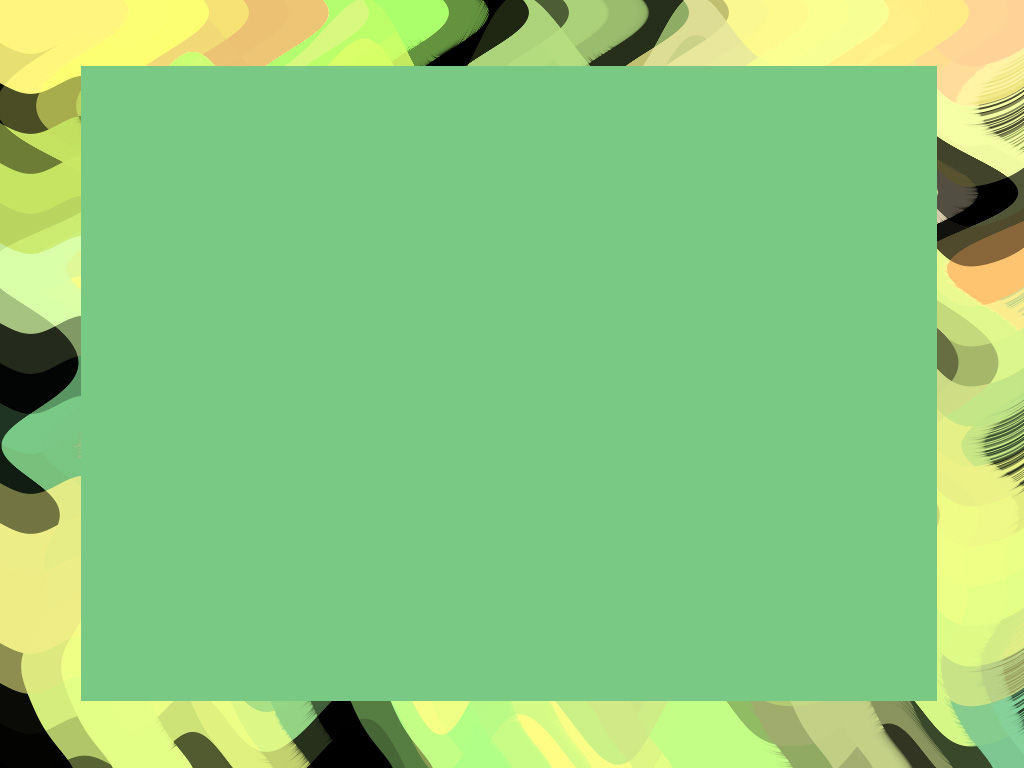 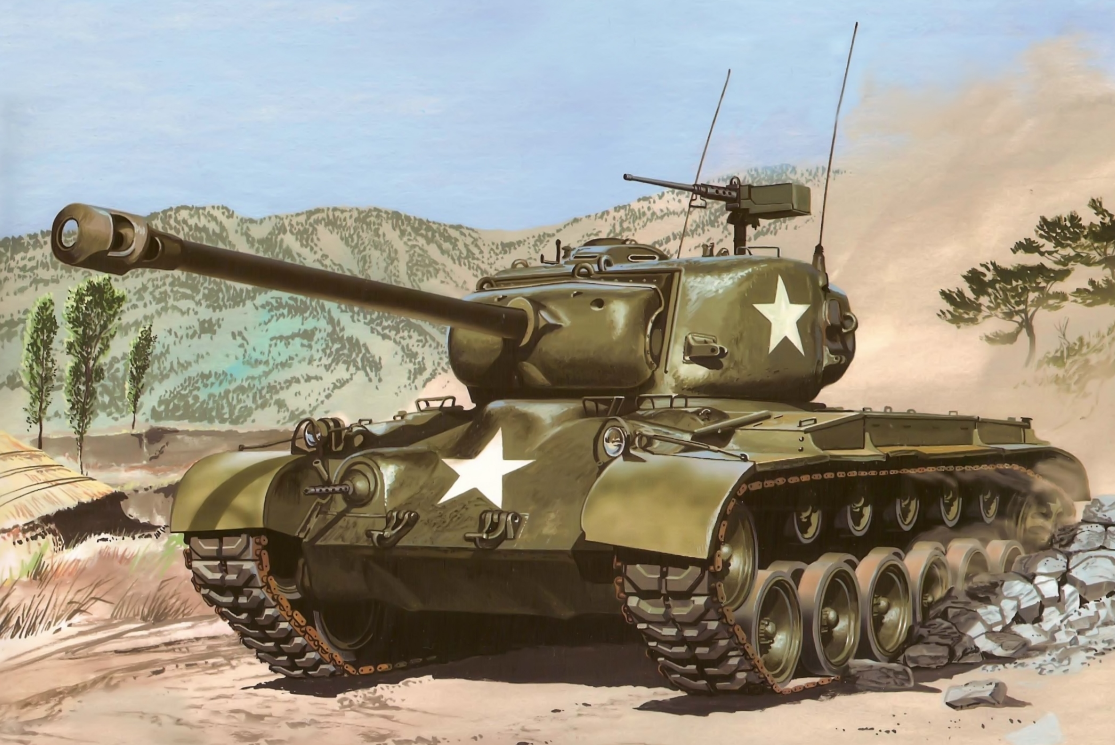 Гусеницы две ползут,
Башню с пушкою везут
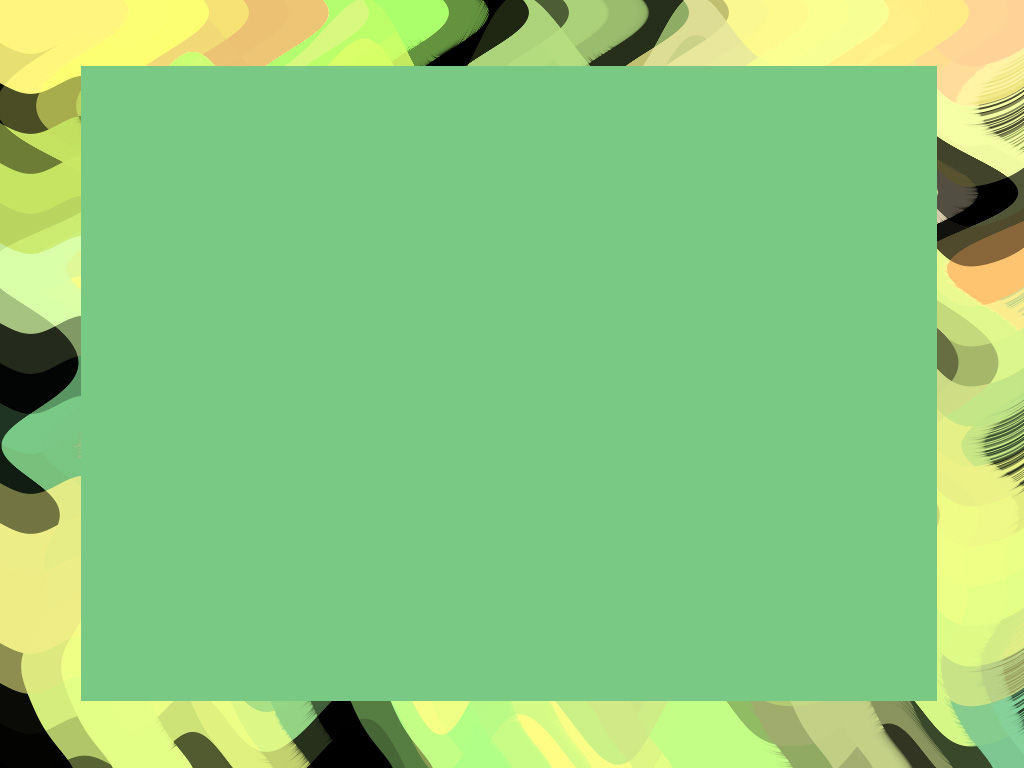 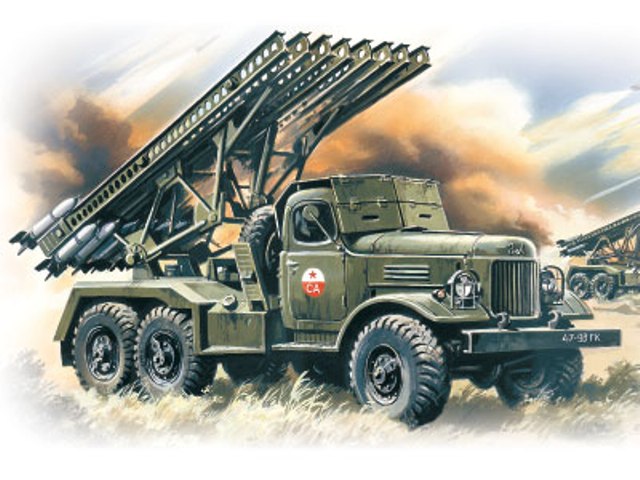 Имя девичье носила 
И врага огнём косила, 
Вражьи замыслы поруша, 
Легендарная ...
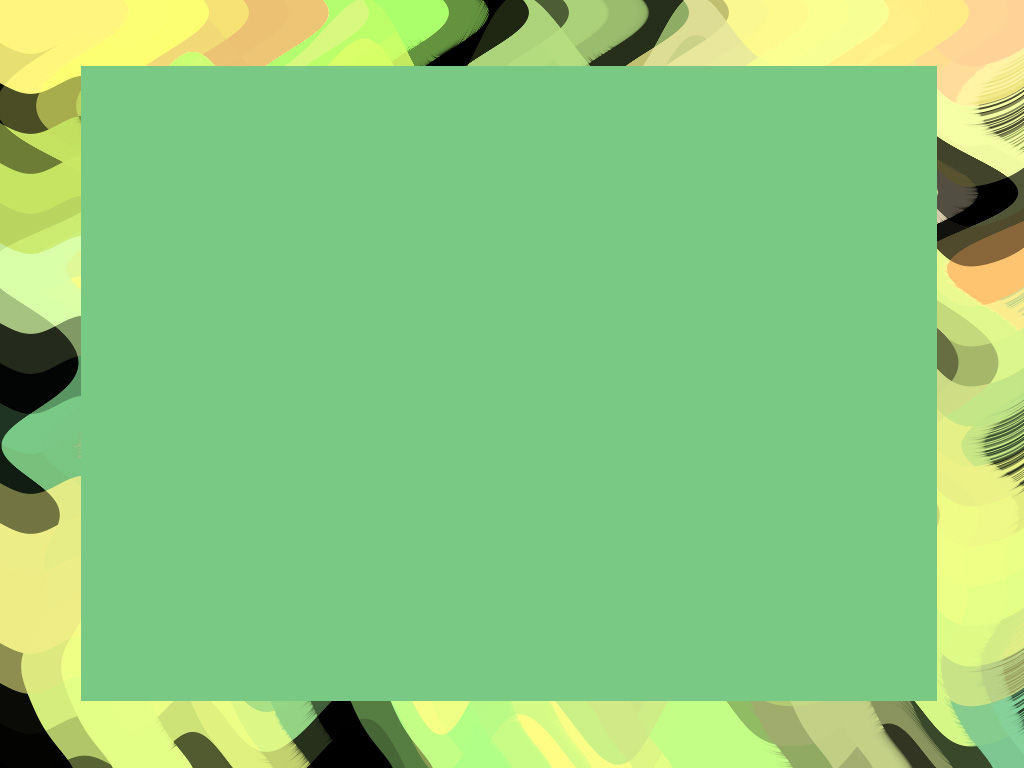 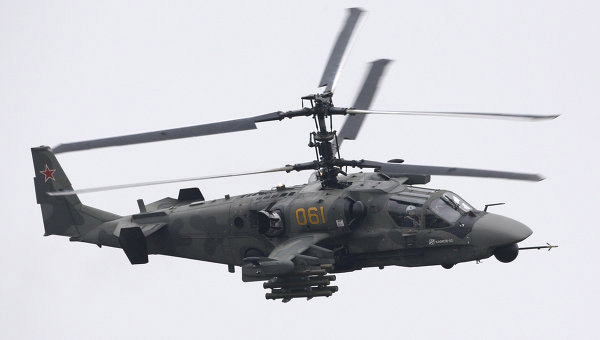 Без разгона ввысь взлетаю,
Стрекозу напоминаю,
Отправляется в полет
Наш Российский …
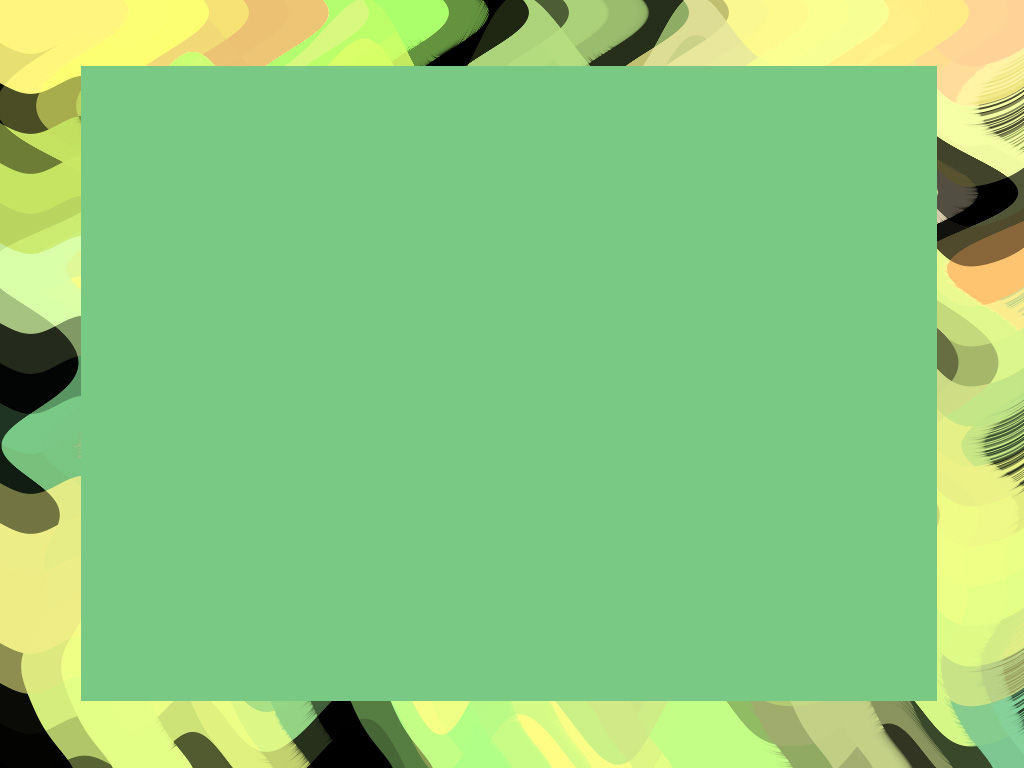 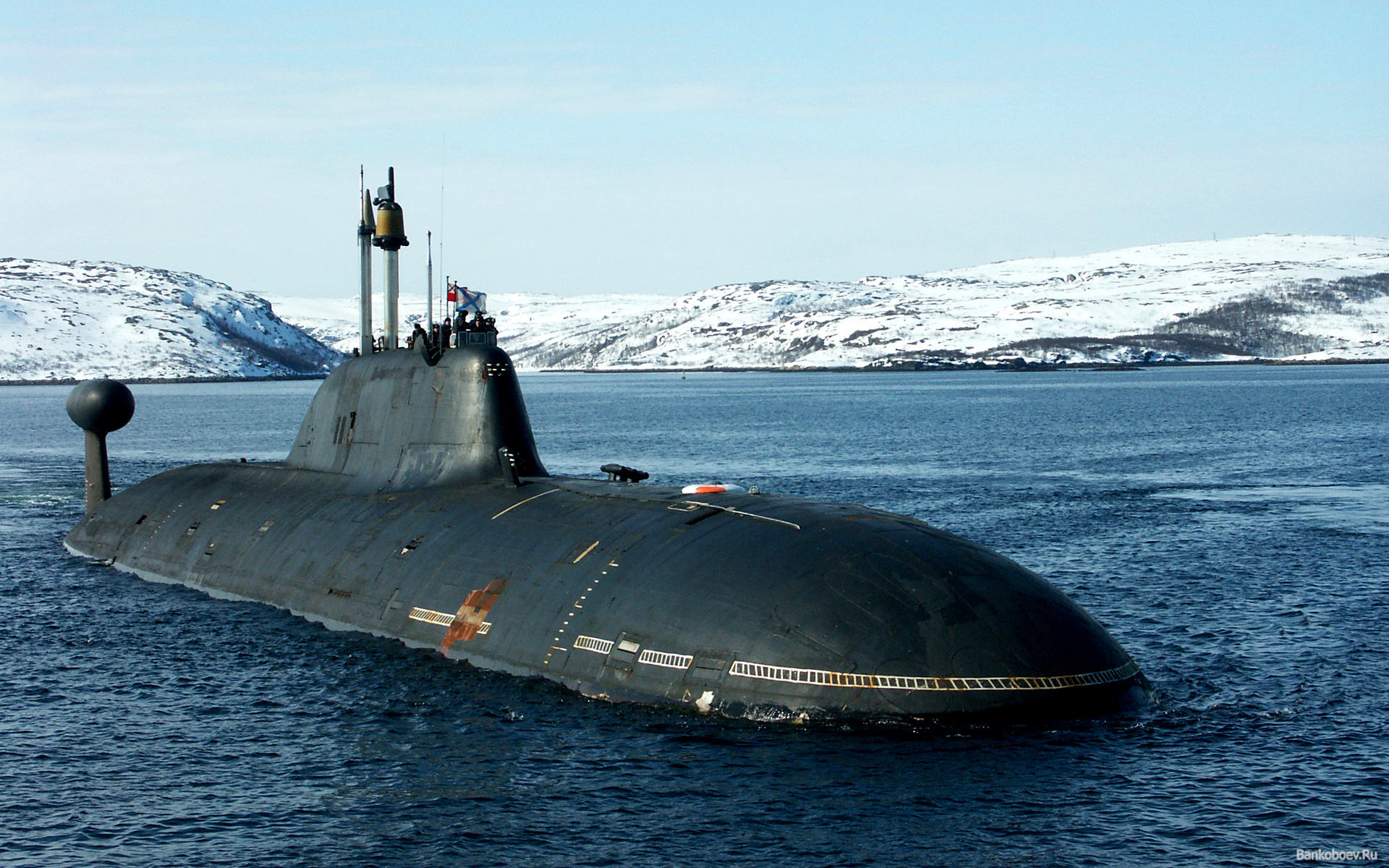 Будоражит глубину —
Бережёт свою страну.
Бороздит пучины ходко
По заданию …
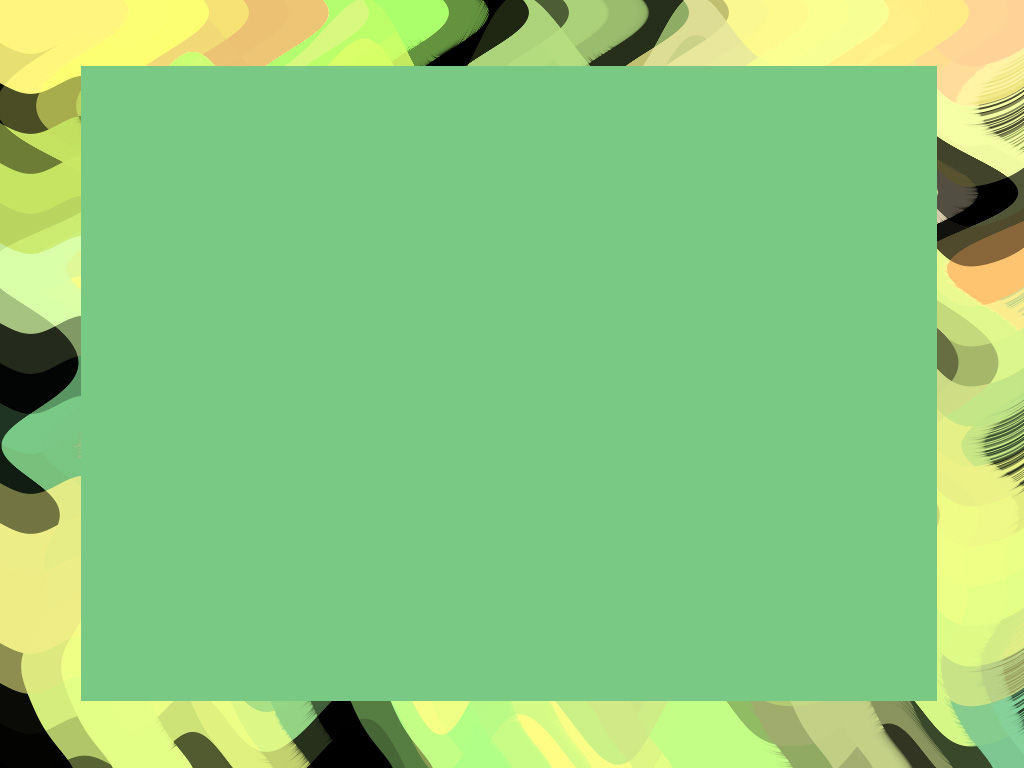 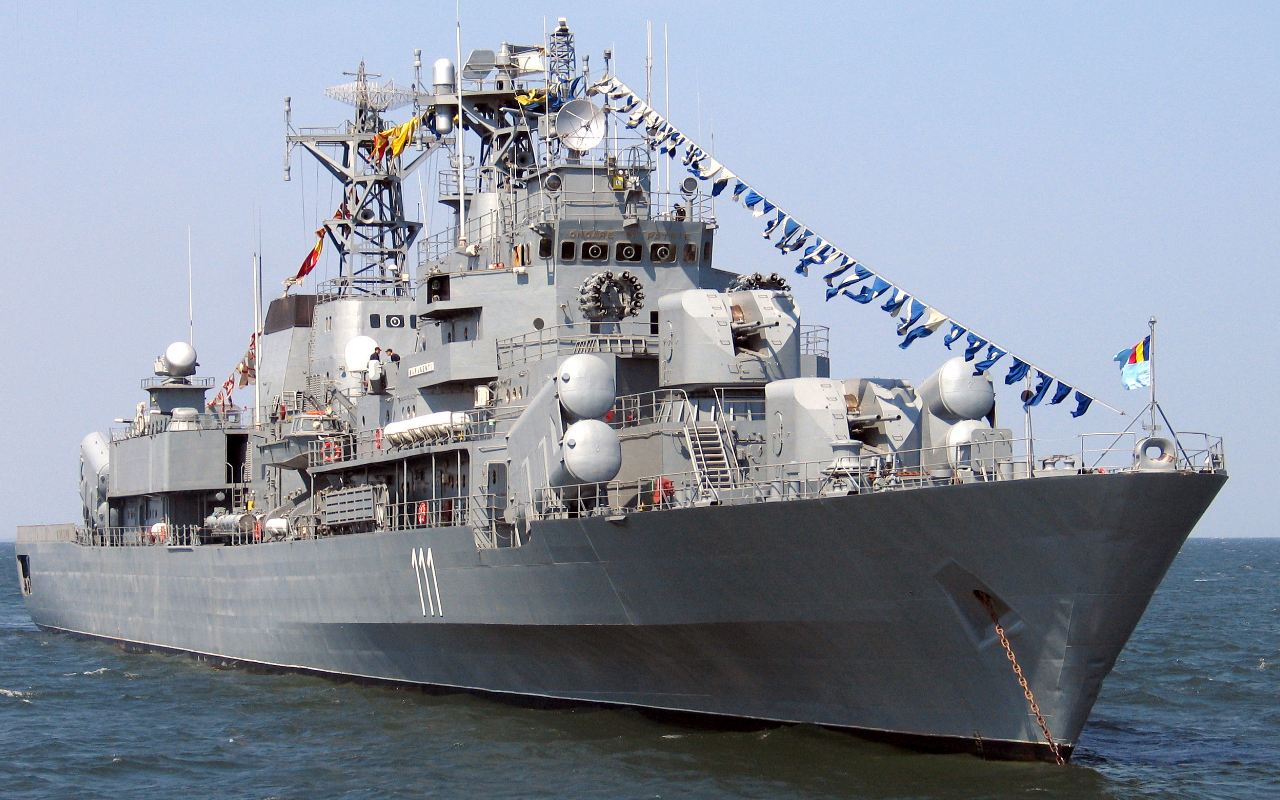 Моряком ты можешь стать,
Чтоб границу охранять
И служить не на земле,
А на военном …
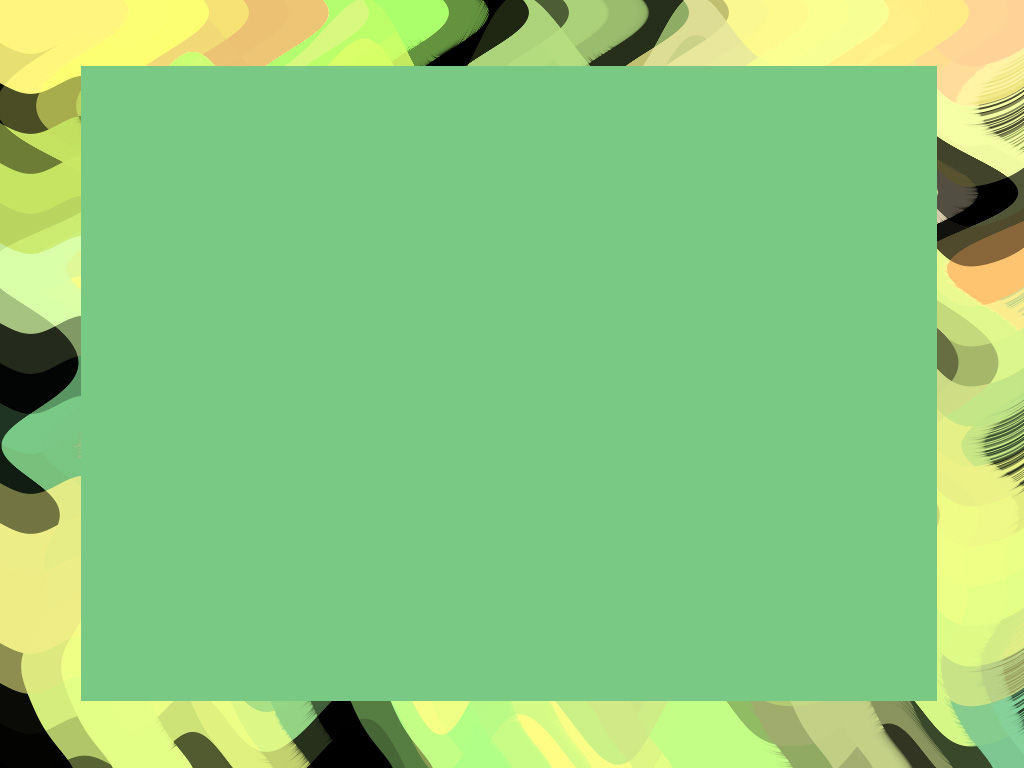 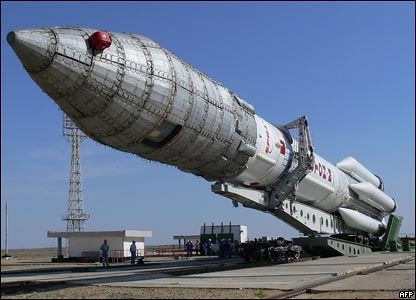 Чудо — птица,
Алый хвост,
Прилетела в стаю звезд.
Наш народ построил эту
Межпланетную …
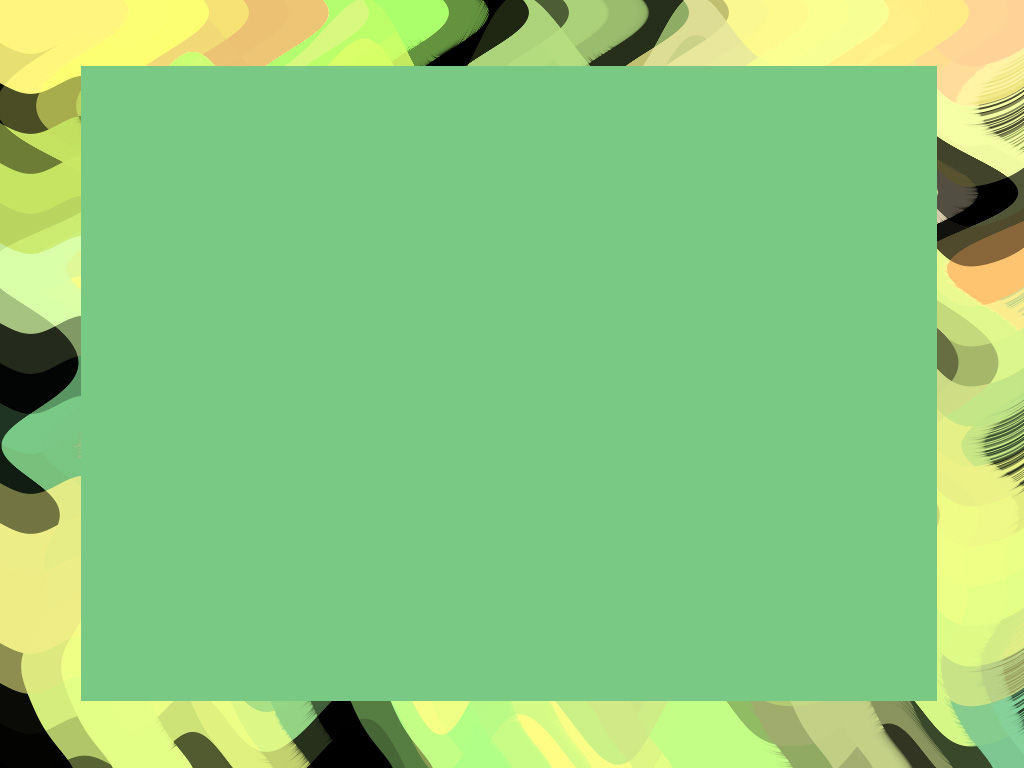 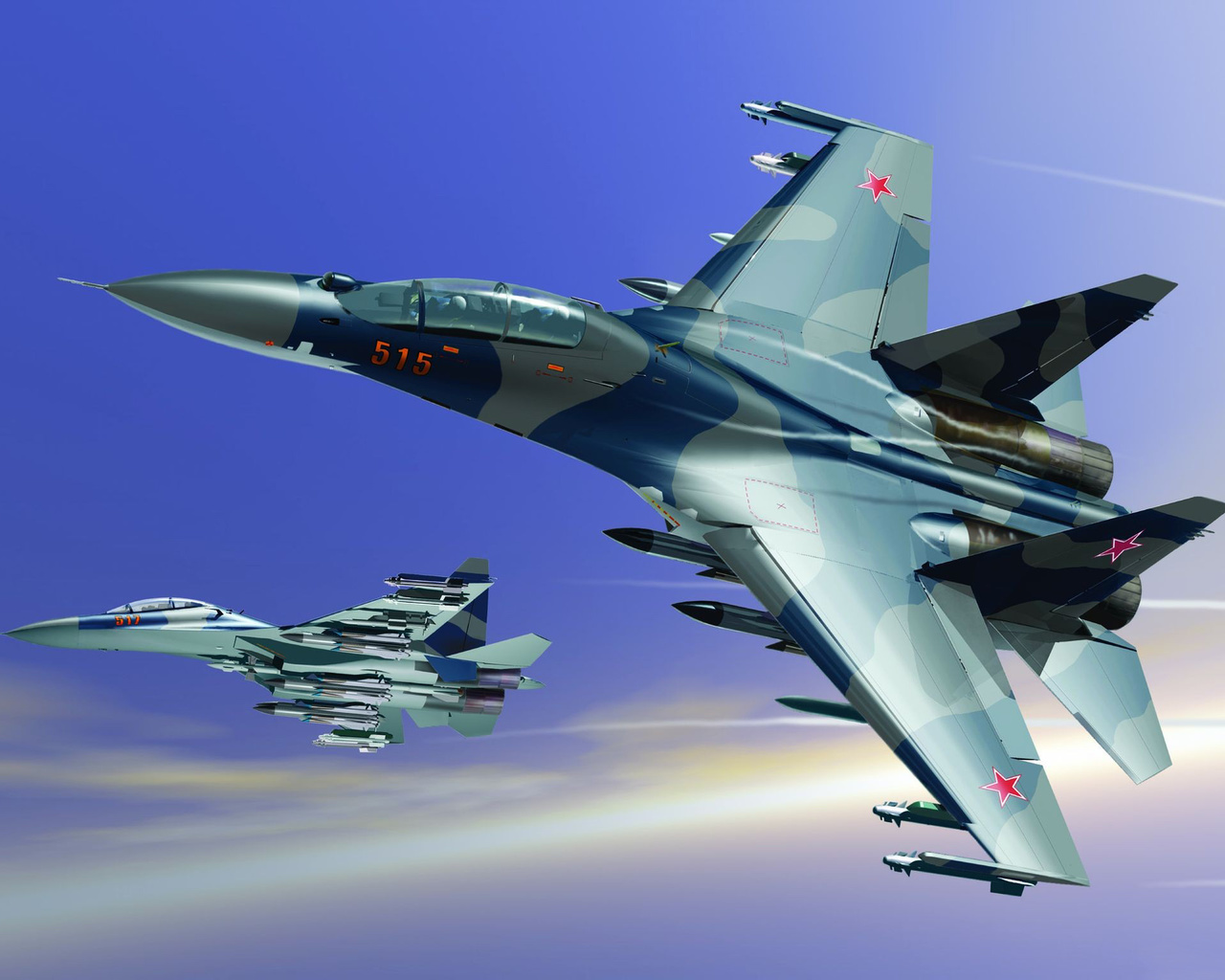 Смело в небе проплывает,
Обгоняя птиц полет.
Человек им управляет,
Что такое?
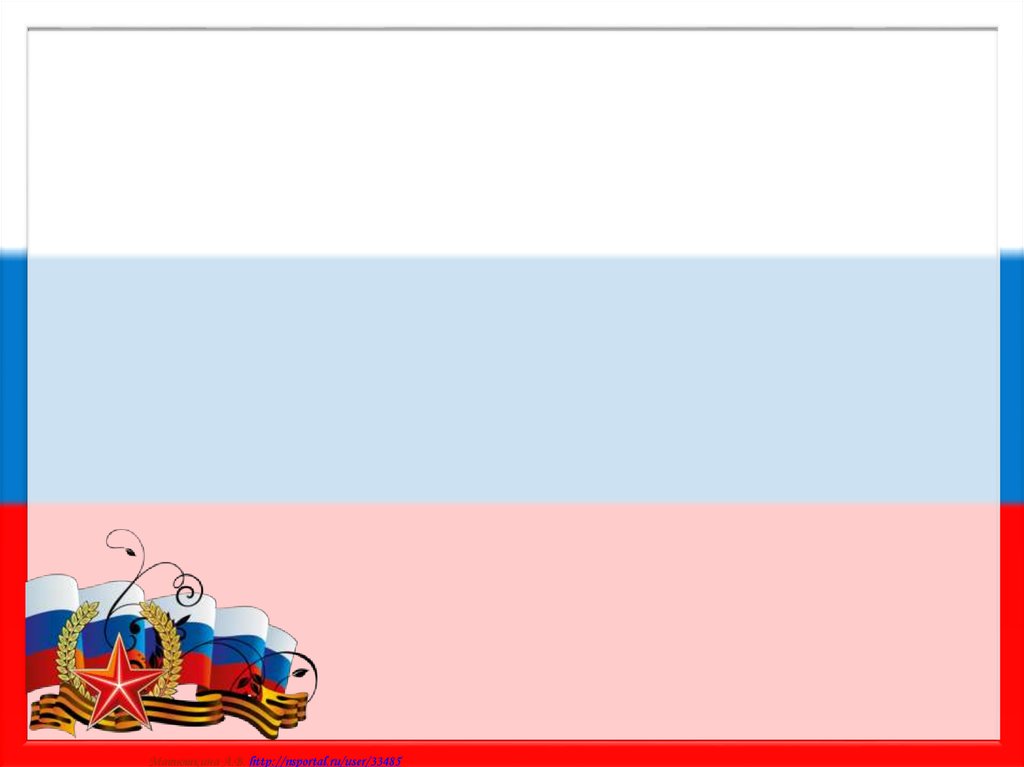 Медицинские войска
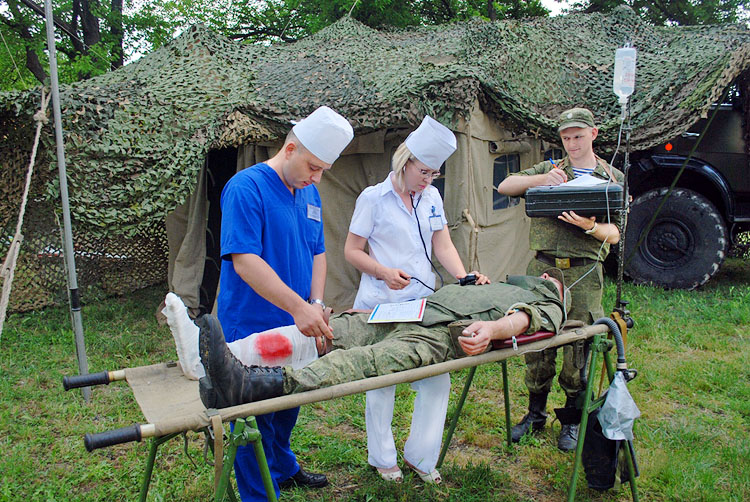 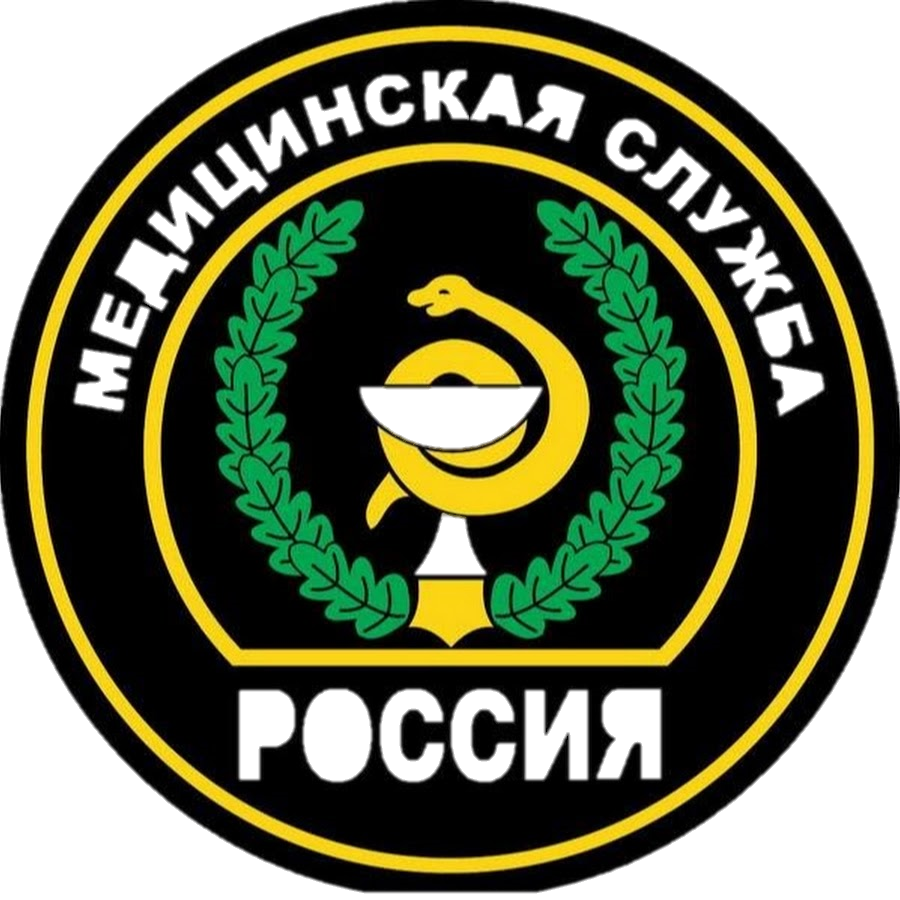 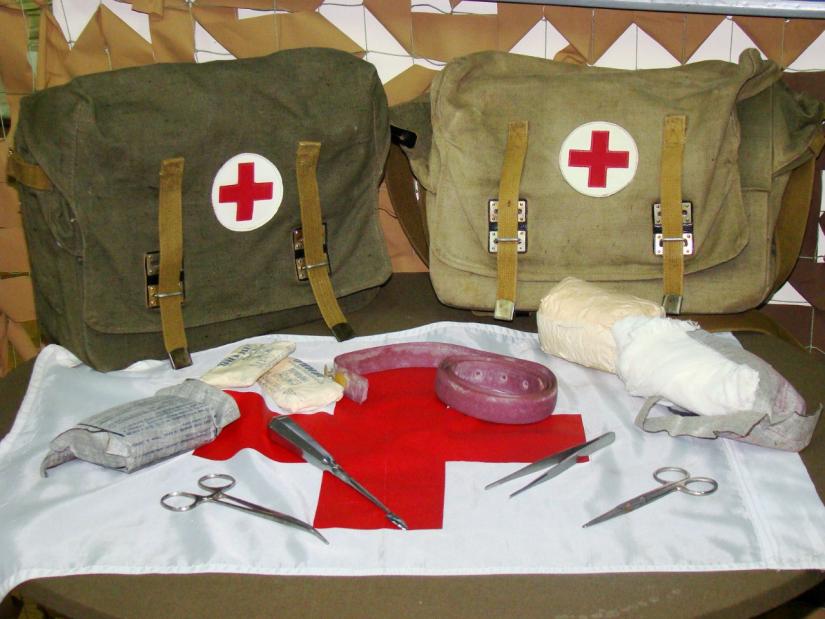 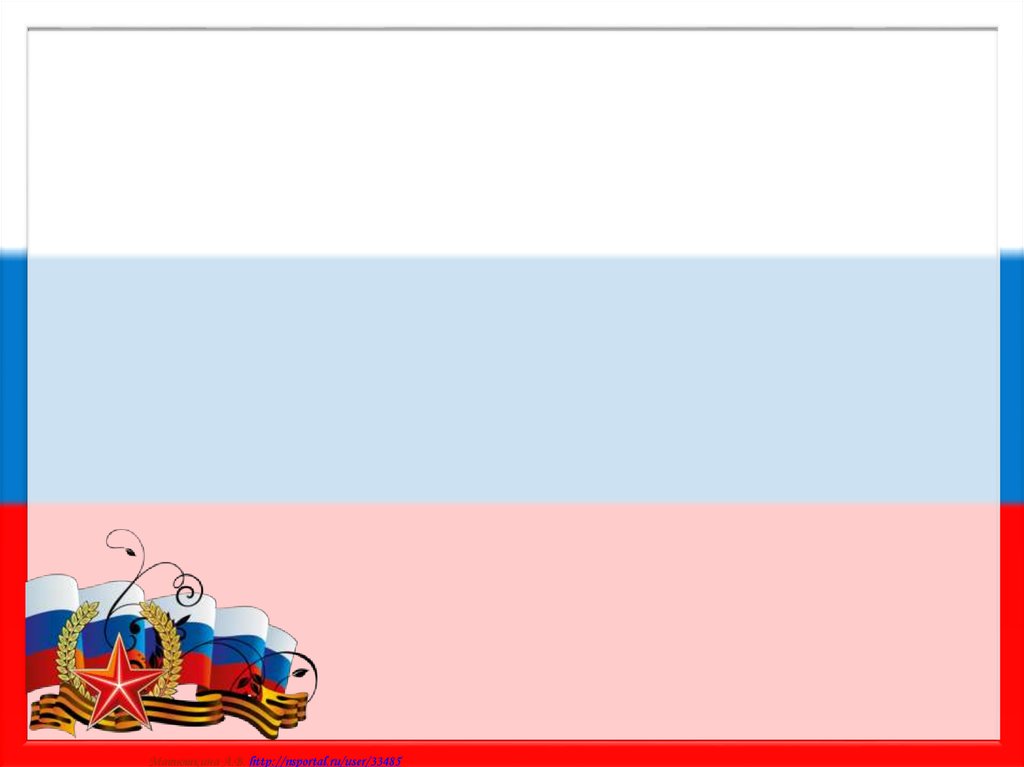 ПОЛЕВАЯ  КУХНЯ
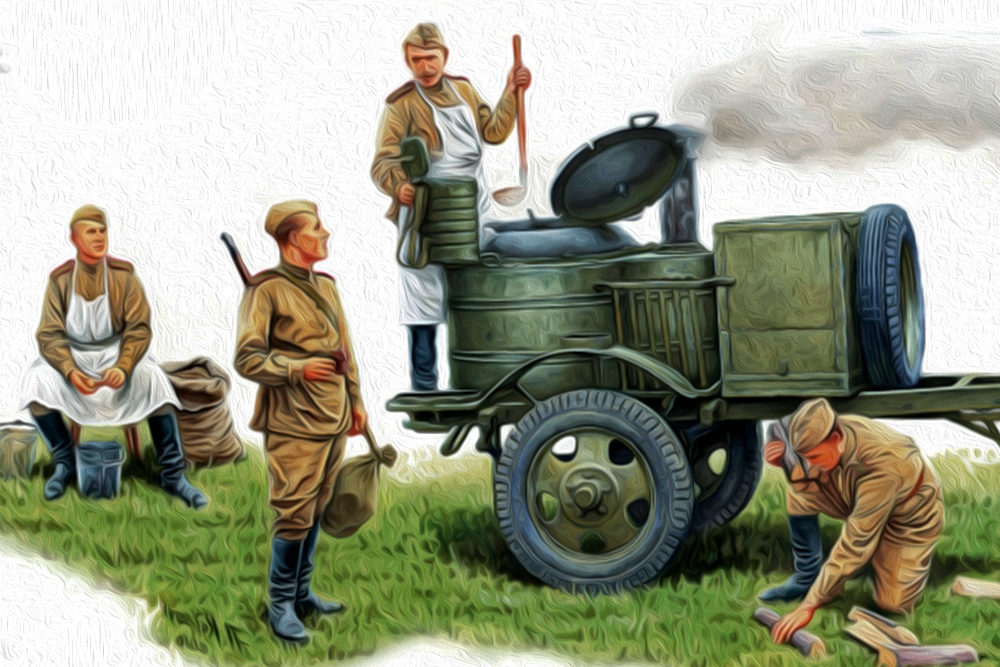 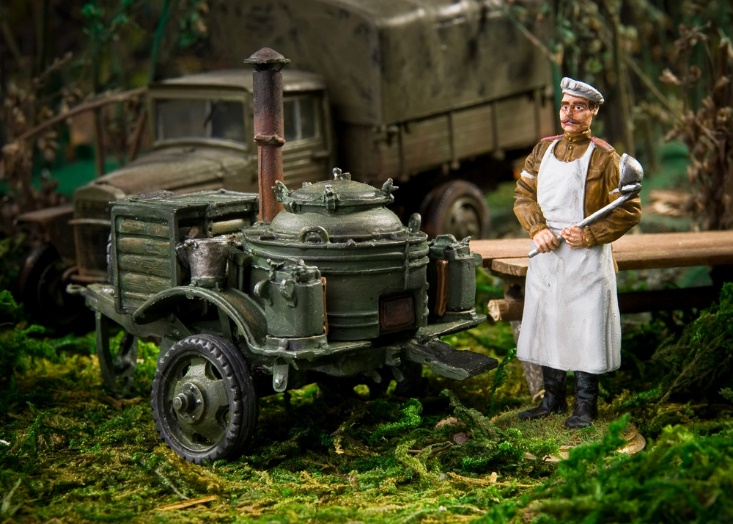 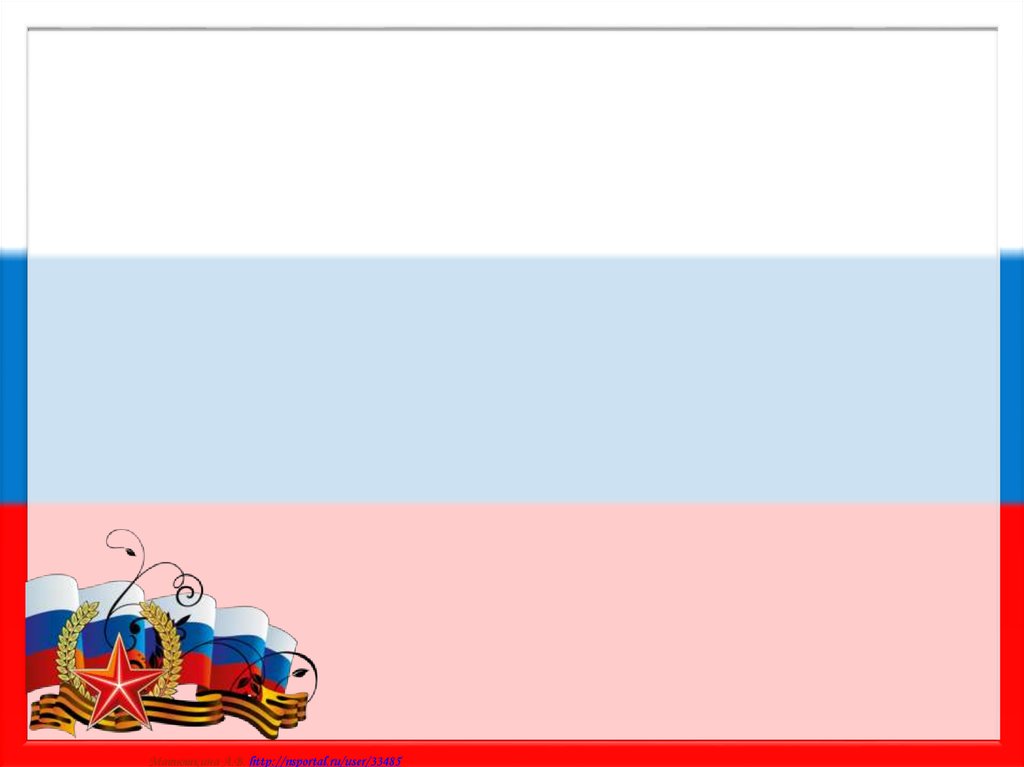 П А Р А Д
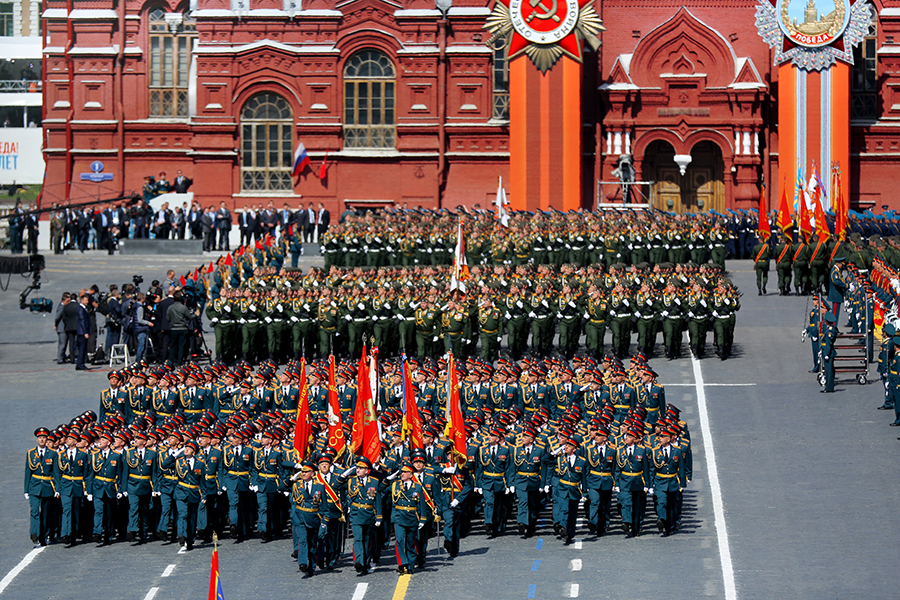 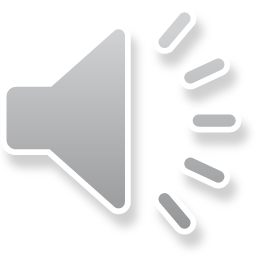 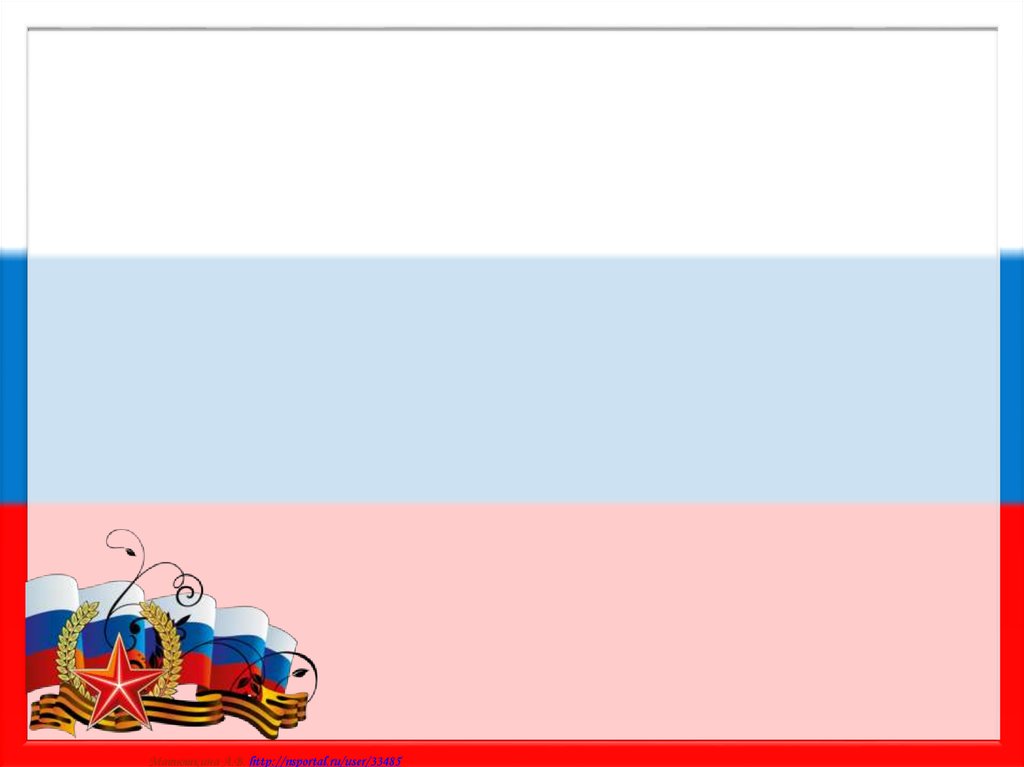 Мы отцов не забыли традиции,
В нас живёт их отвага и честь.
Мы готовы к защите Отечества,
Руку дружбы народам подать
И, спасая судьбу человечества,
Жизни юные счастью отдать!